ALMA – Looking back!
July –Aug 2022 
Lambeth Conference


SB
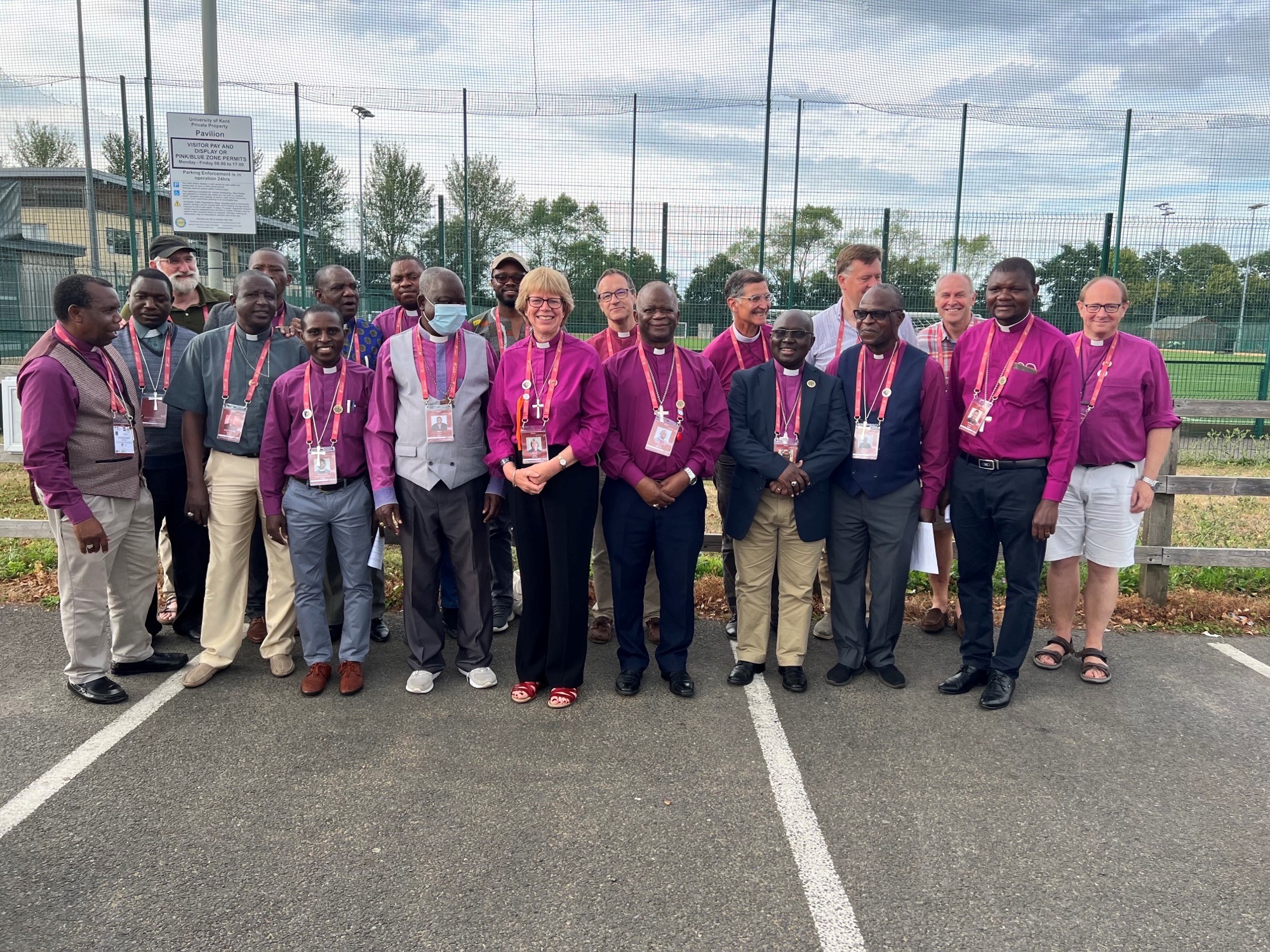 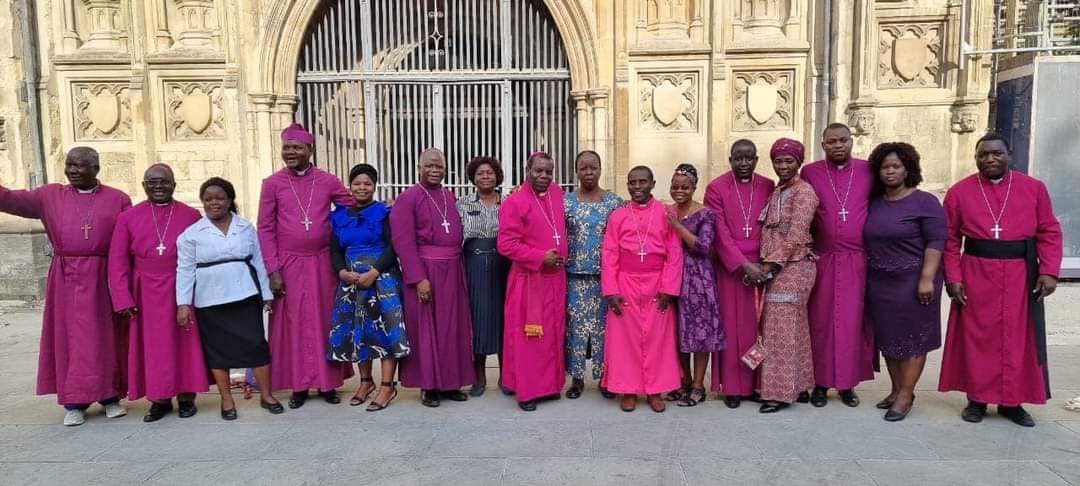 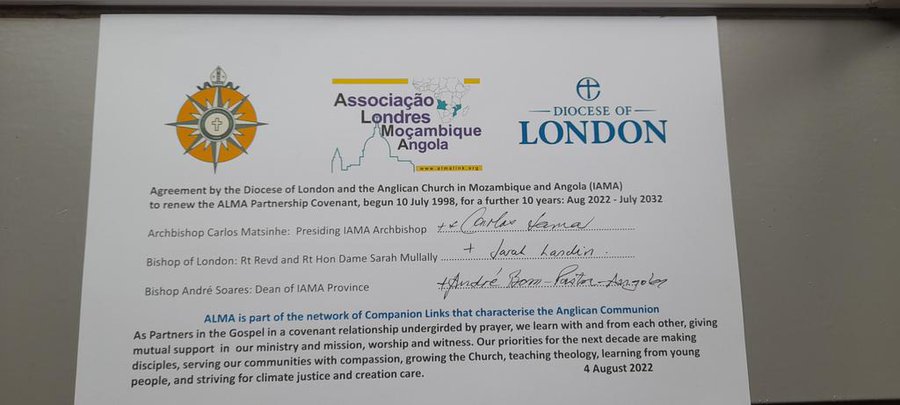 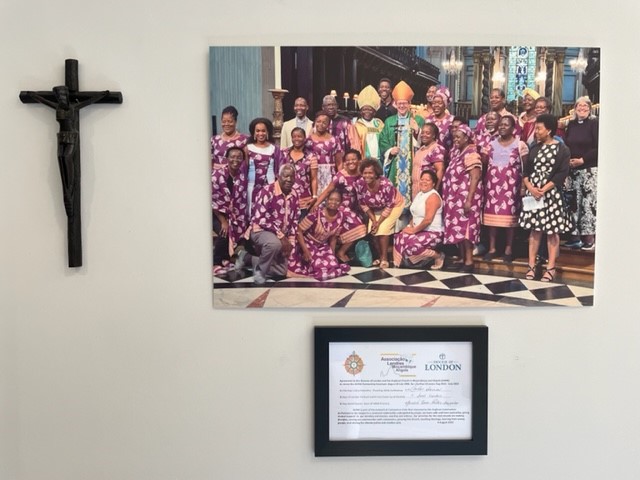 Sept – November 2022 
New  IAMA Bishops Enthroned
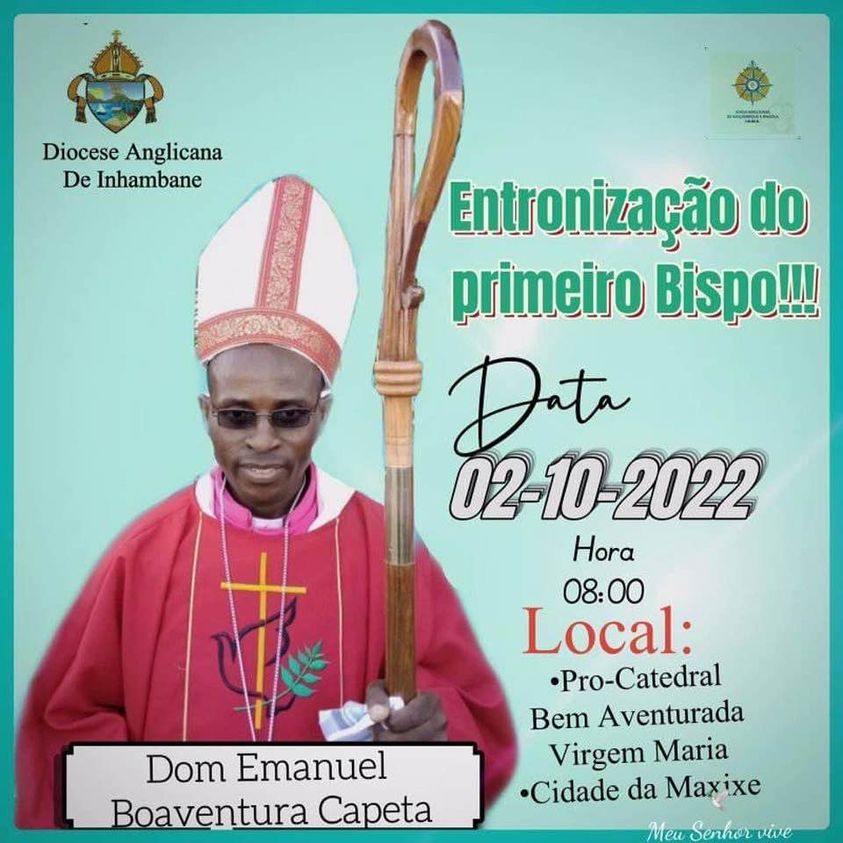 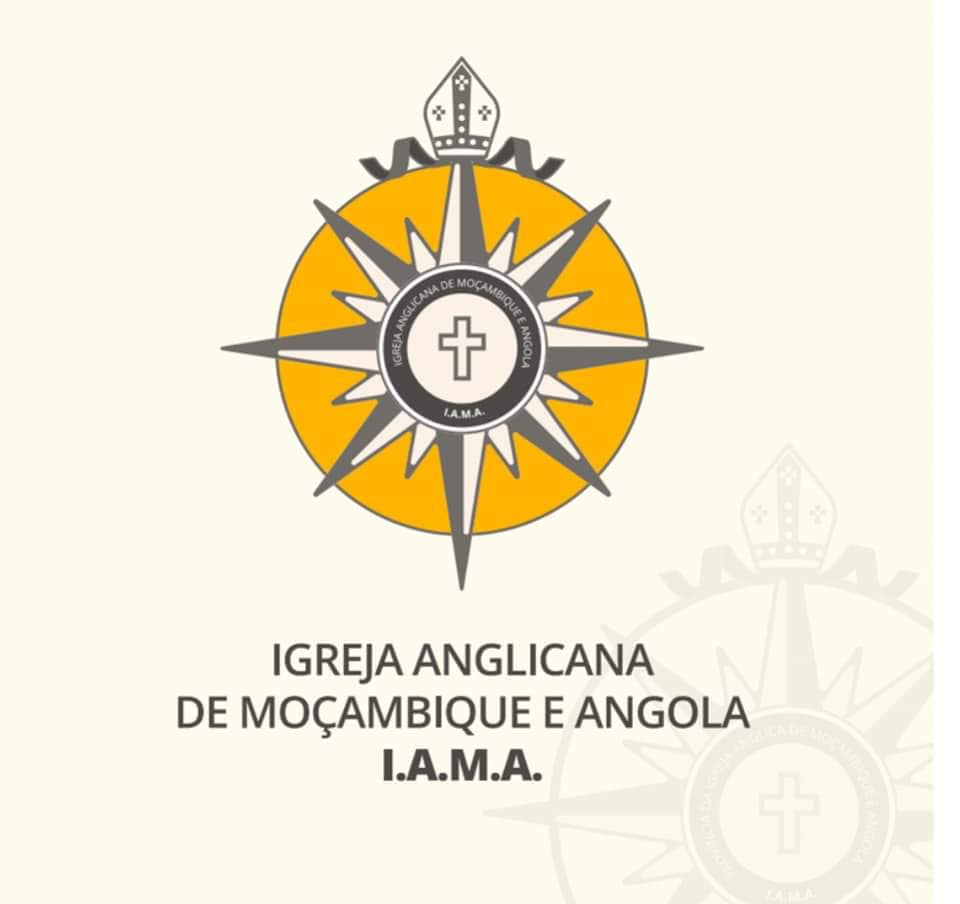 Nov 2022

Archbishop Justin 
visits Maputo for
formal proclamation 
of IAMA

And then to
Cabo Delgado 
and IDPS
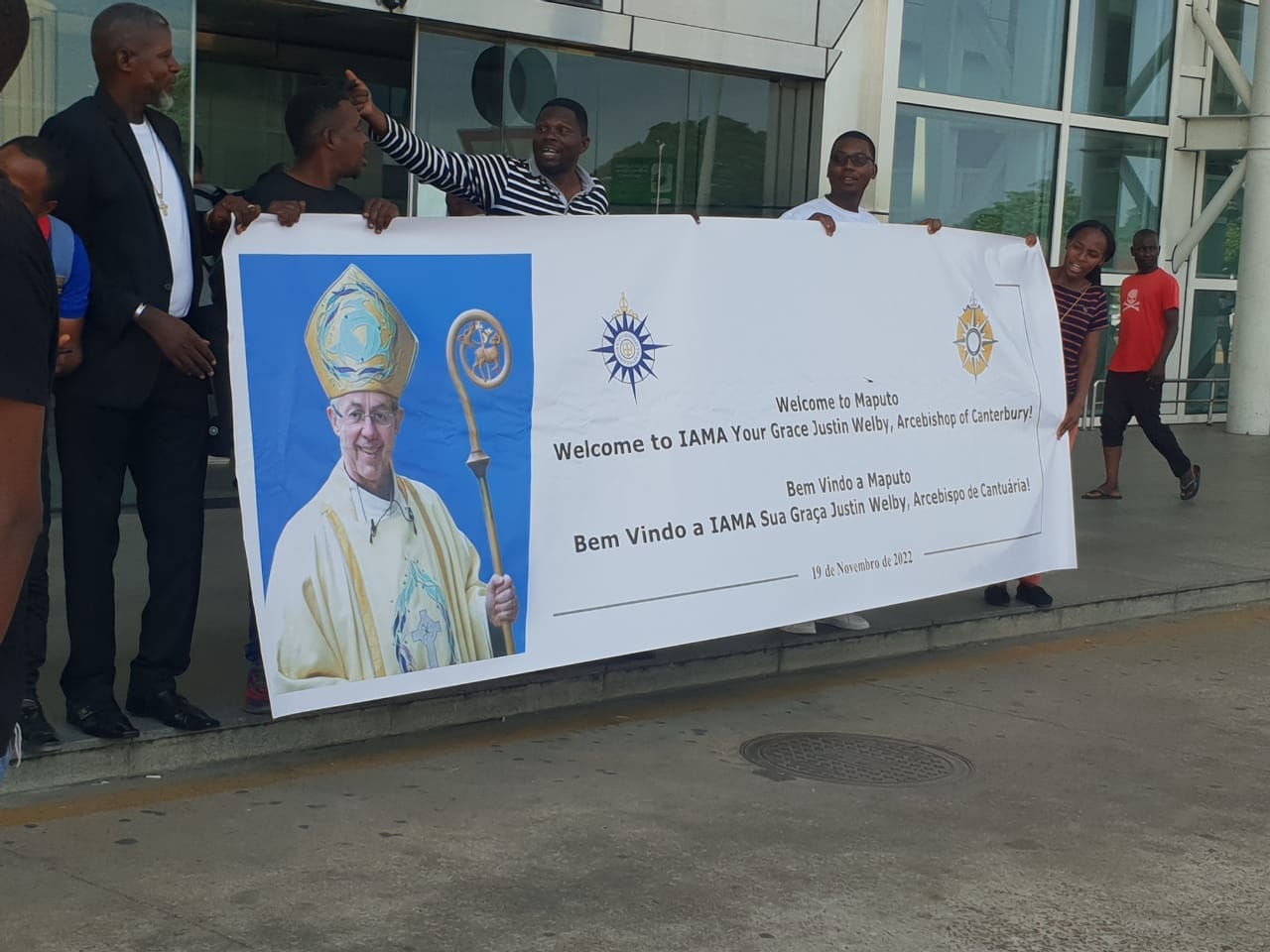 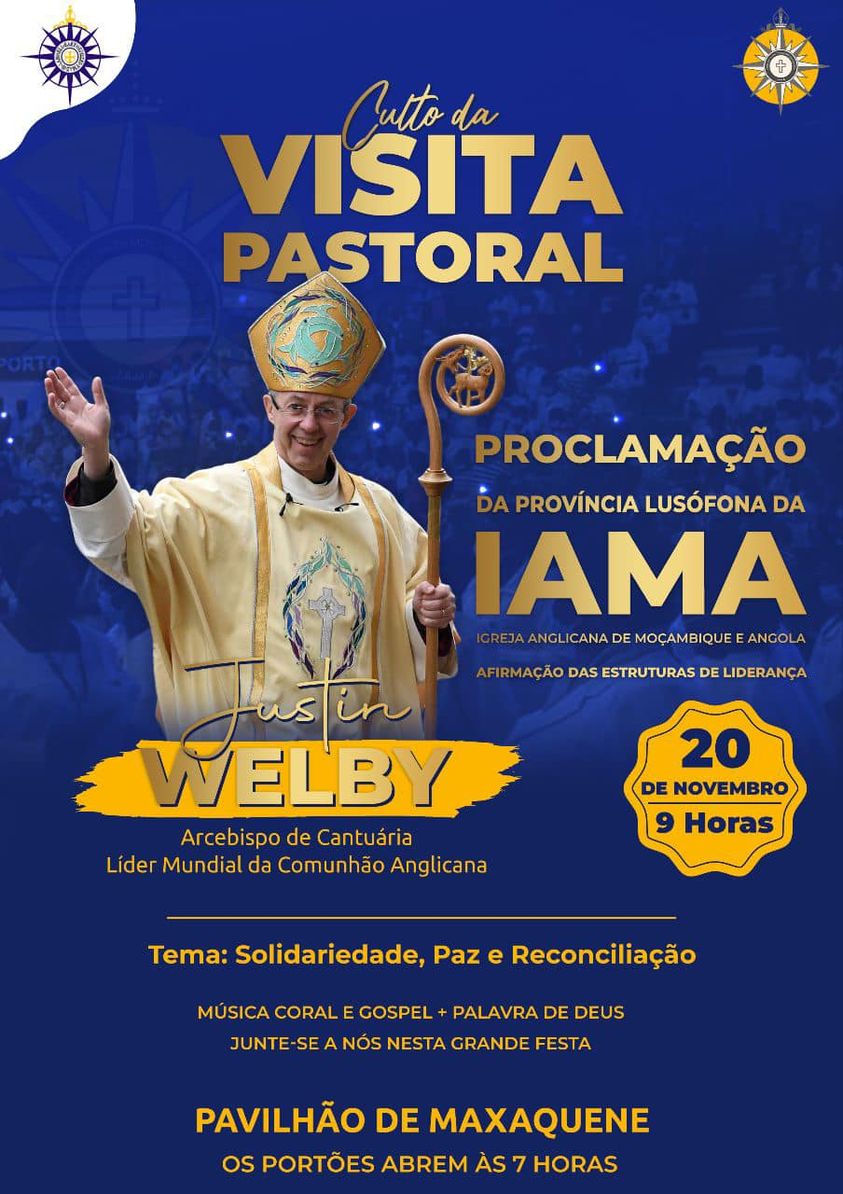 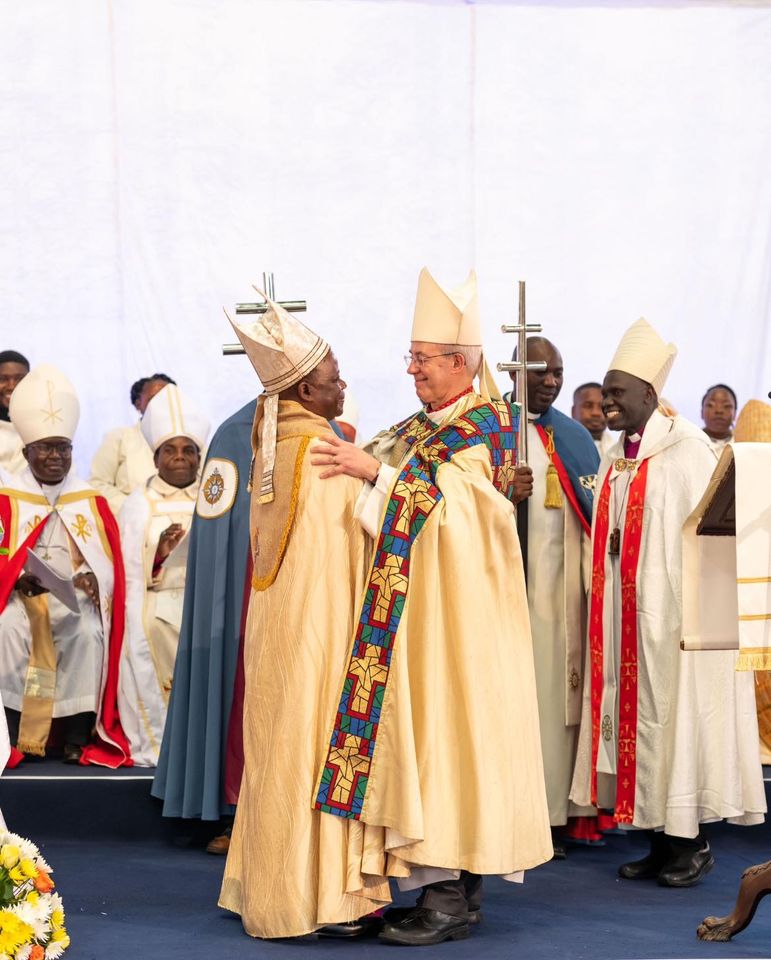 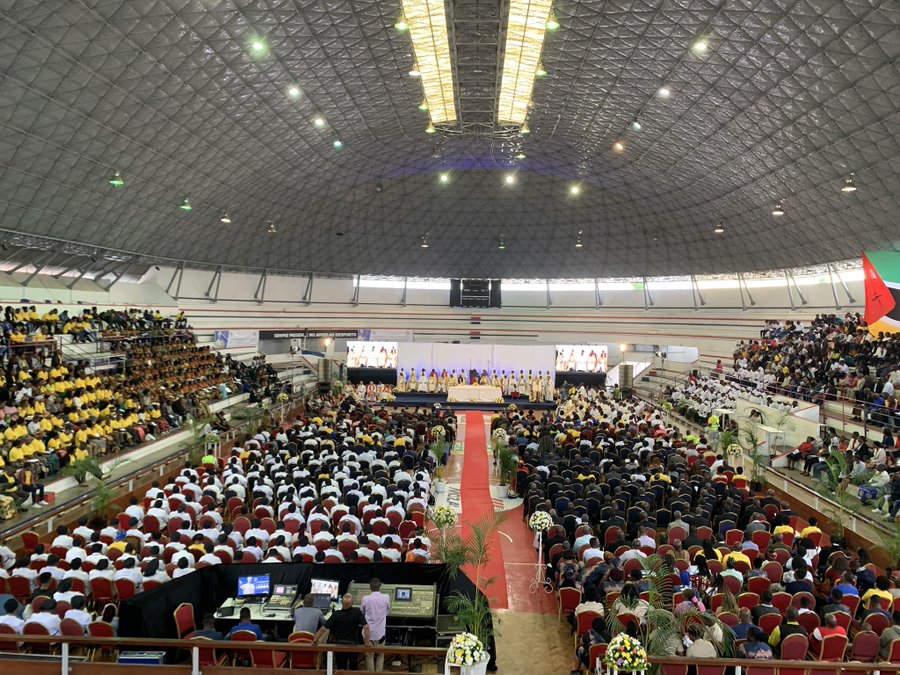 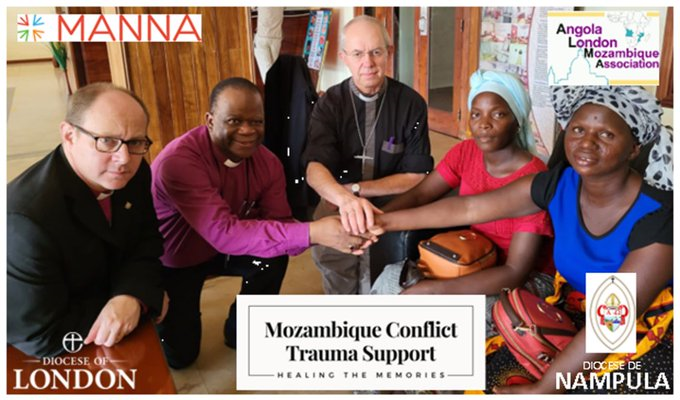 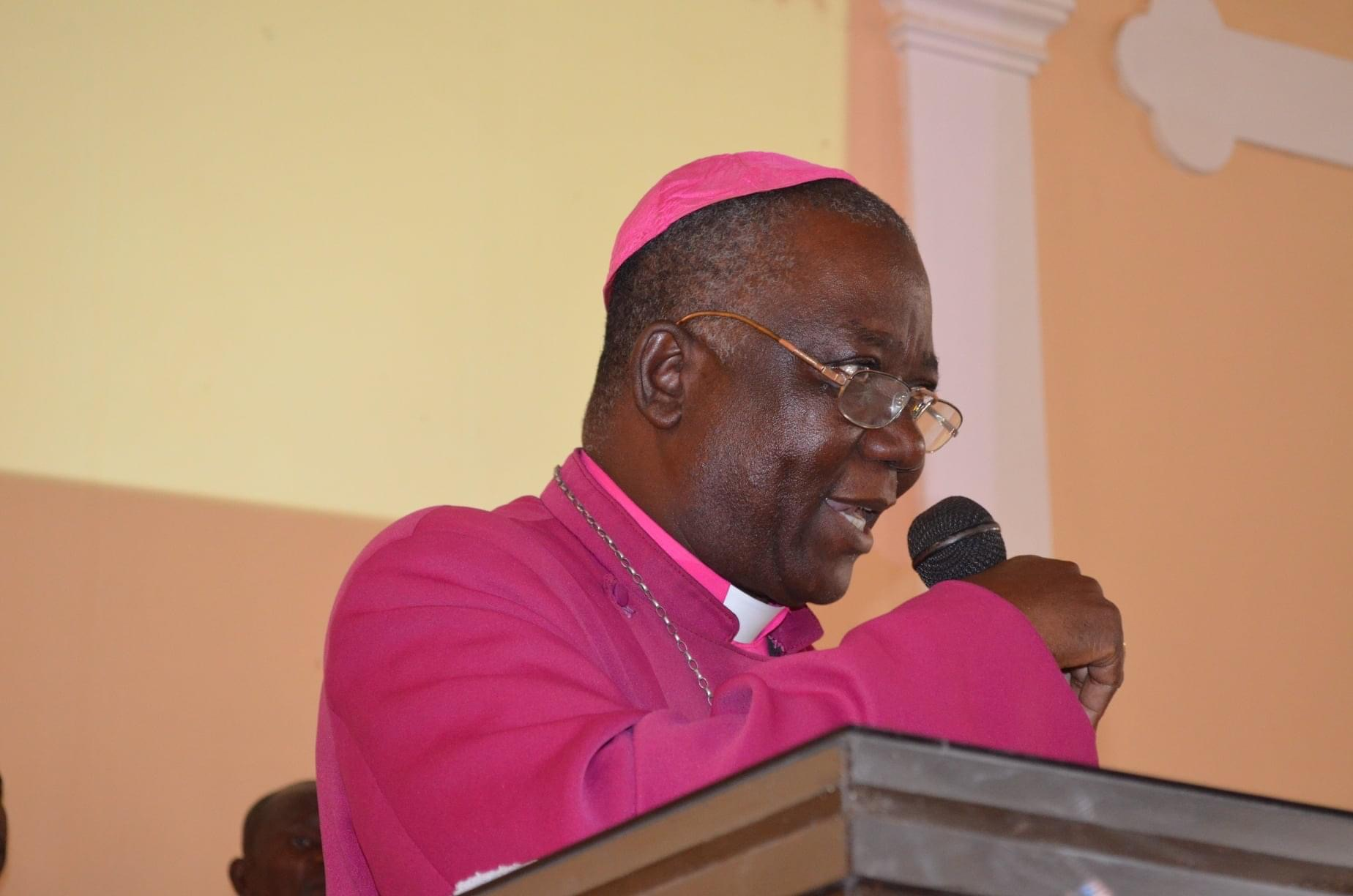 Retirement of Bishop André
Bishop of Angola 2003-2022
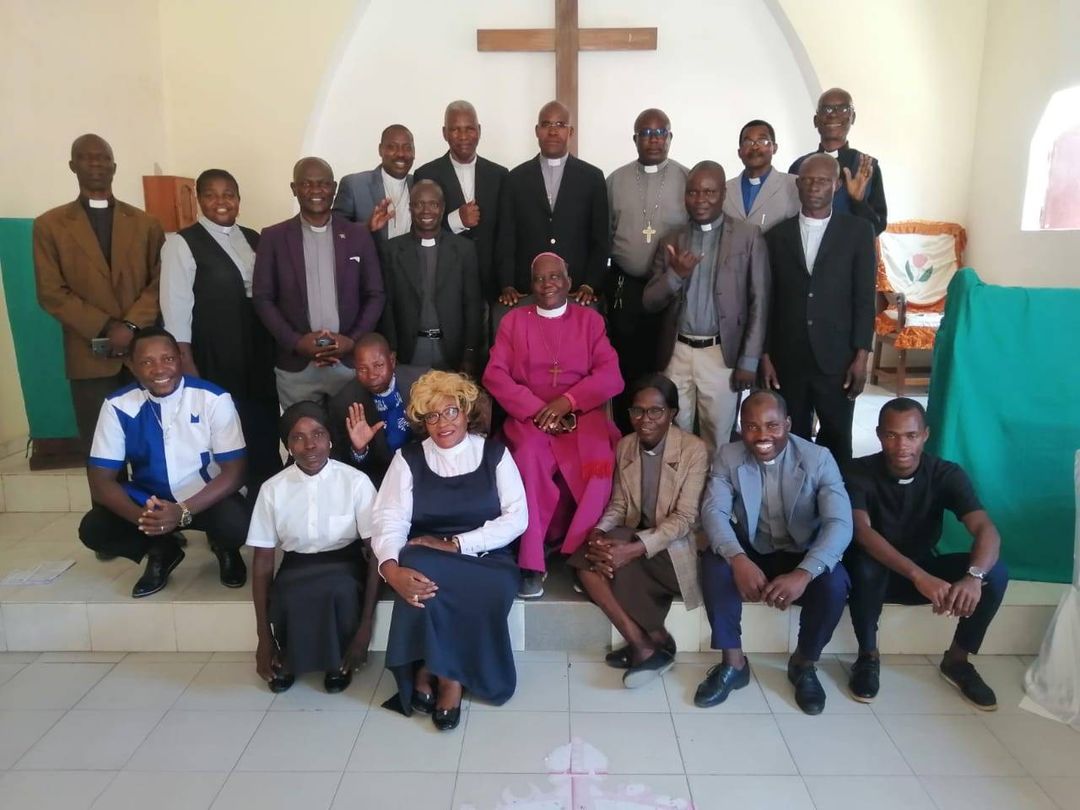 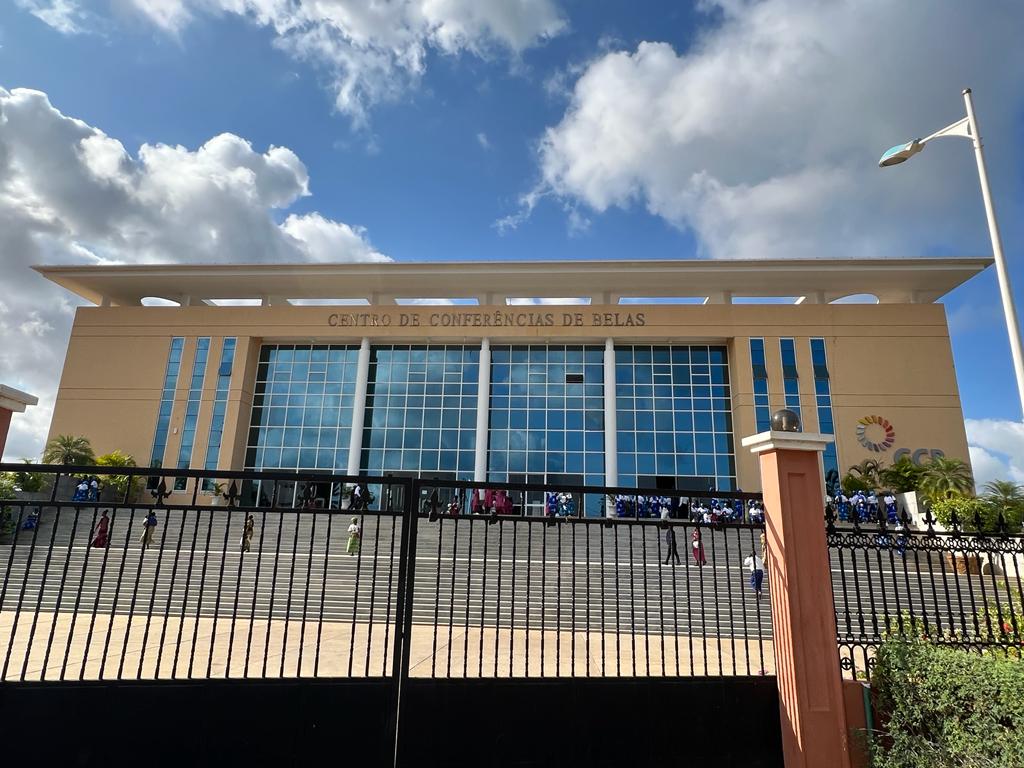 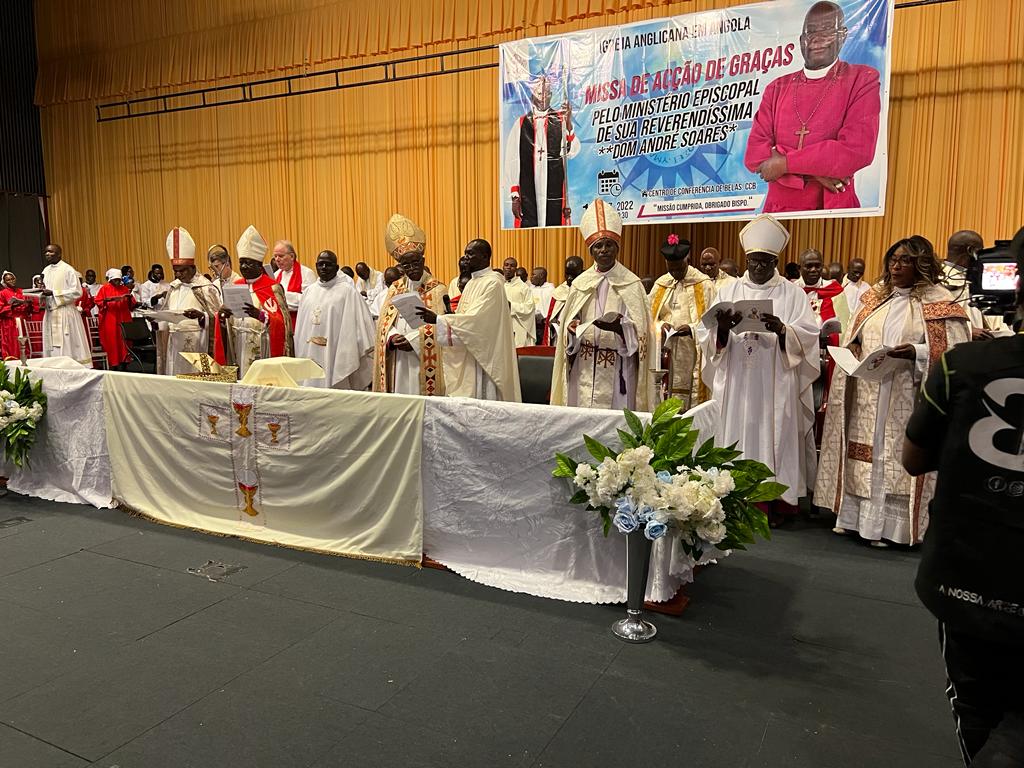 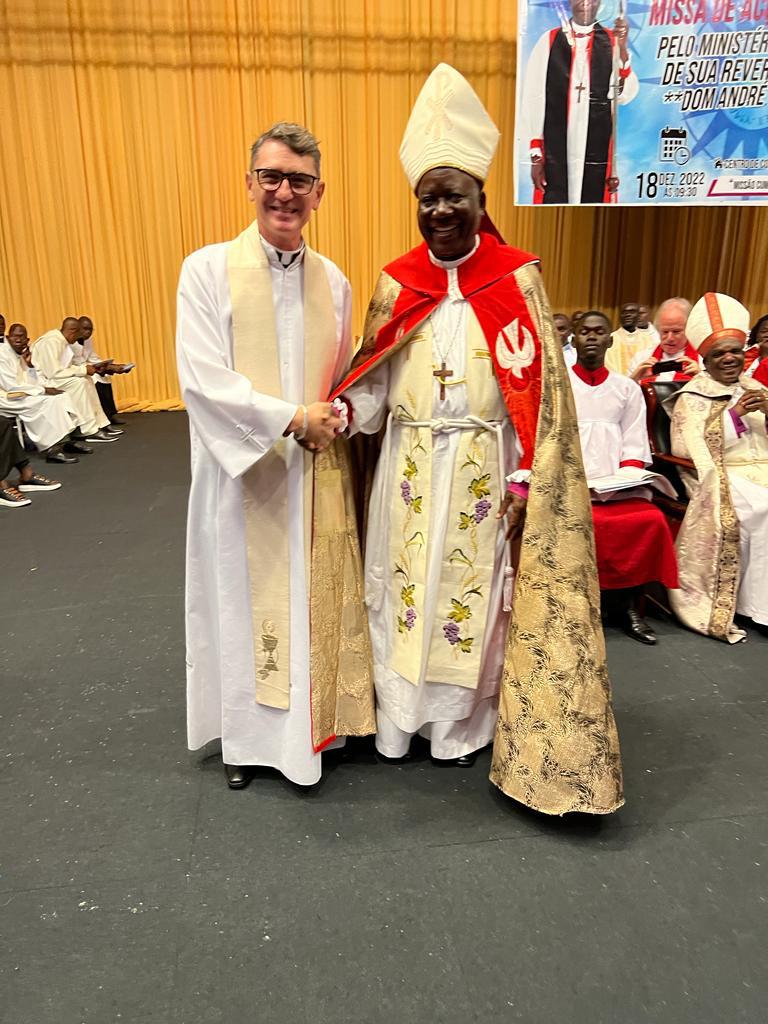 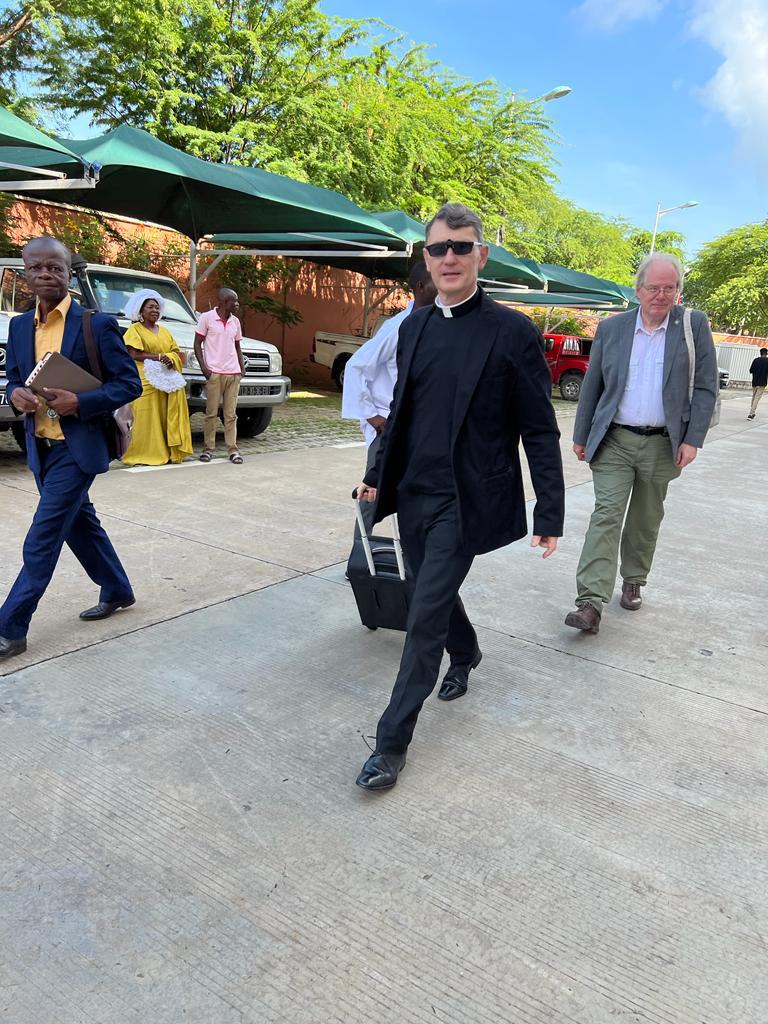 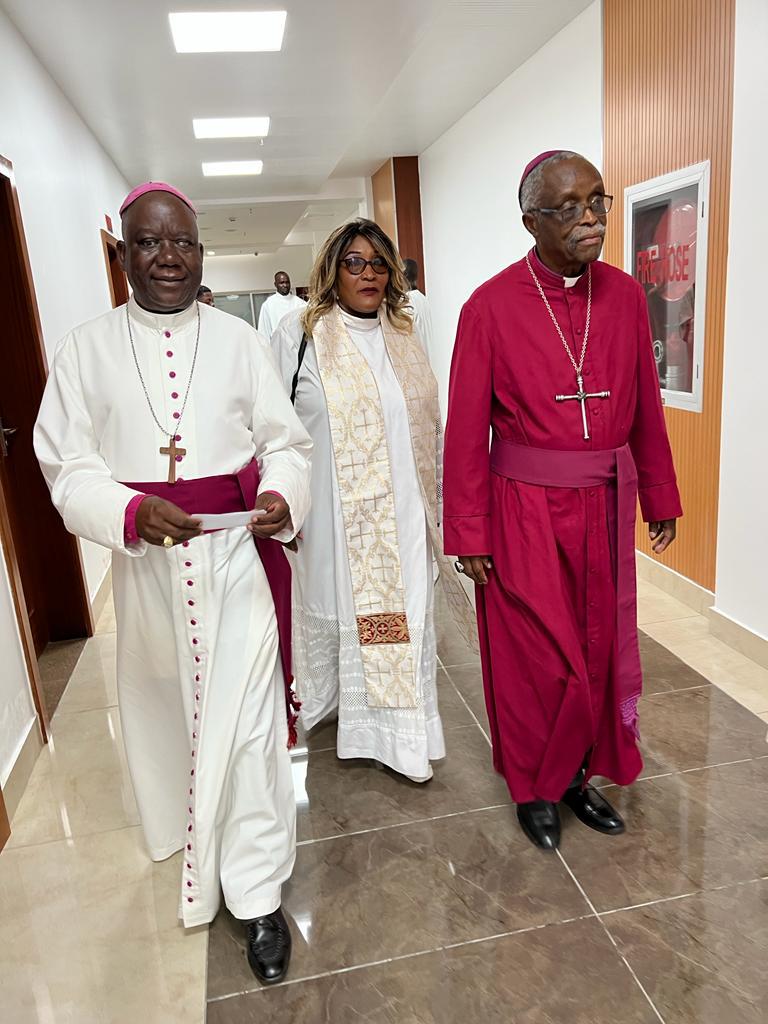 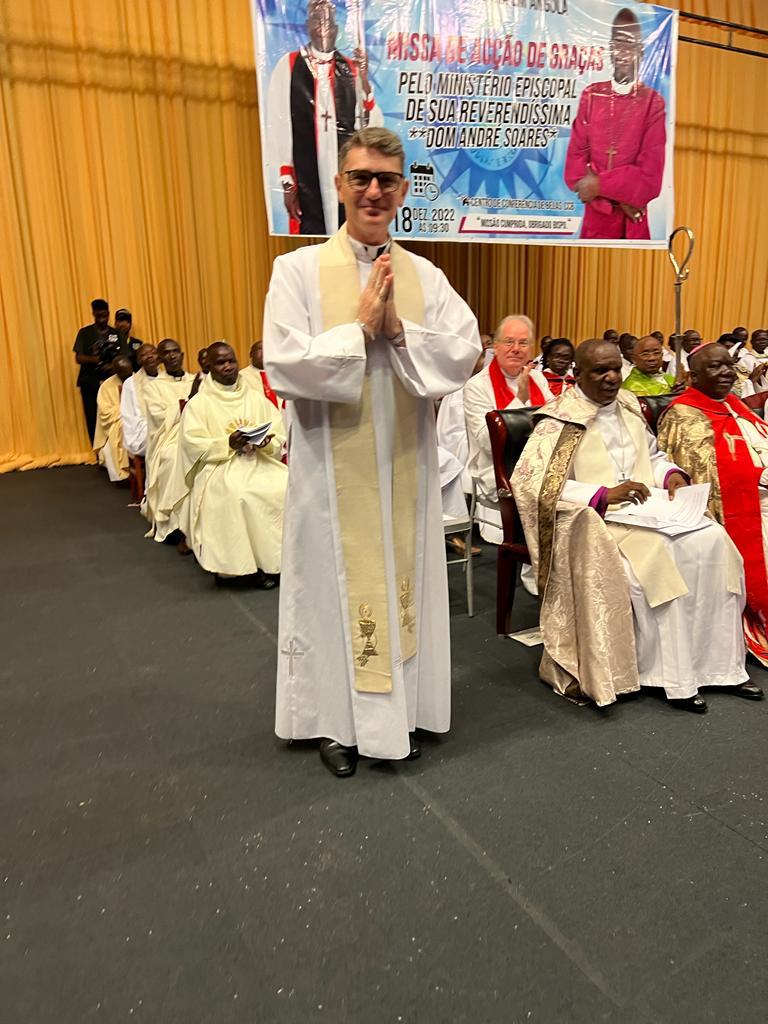 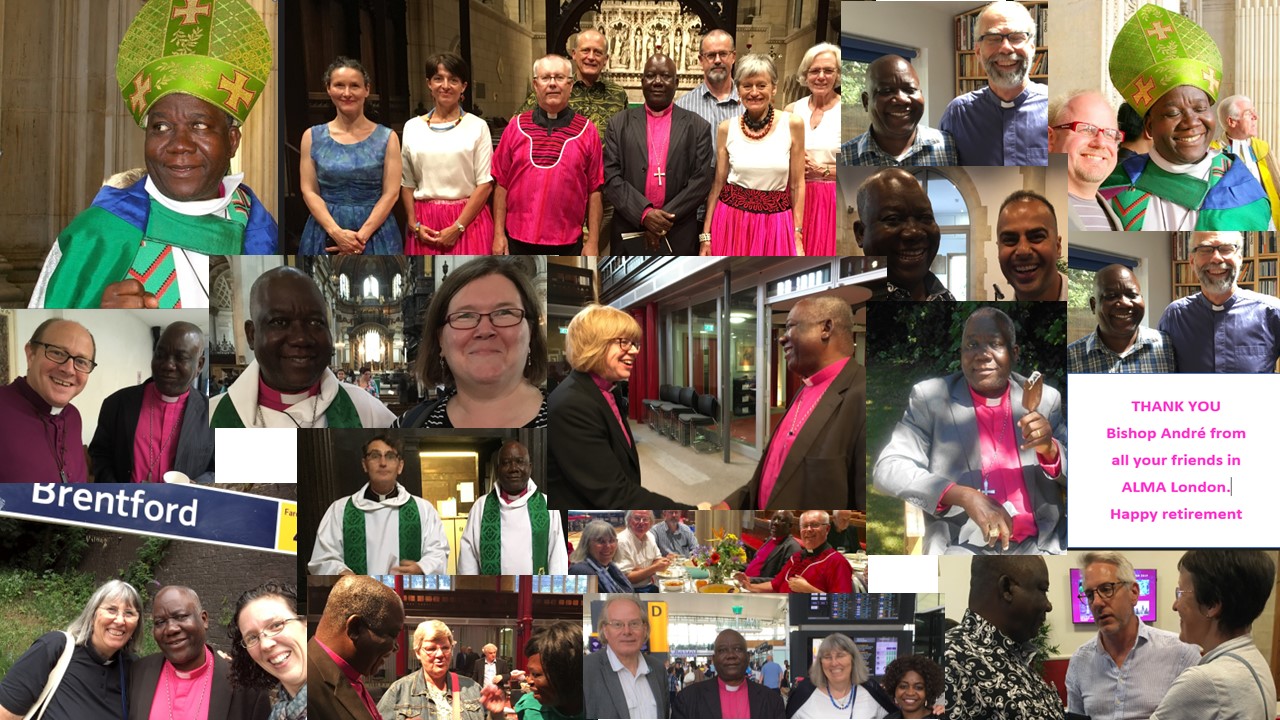 2023 June 
Bishop Rob our London Bishop for ALMA 
moves to be Chief Executive of the Church Urban  Fund
His last ALMA Meeting was 20 June
Bishop Rob tweeted:One of the greatest joys of the past 8 years has been to work in partnership with @IAMA_Anglicana @ALMALondonDLast night the reinvigorated strategy group met for the first time @dioceseoflondonPrayers for @Lustherev as the new Chair@DomMatsinhe @bishopSarahM
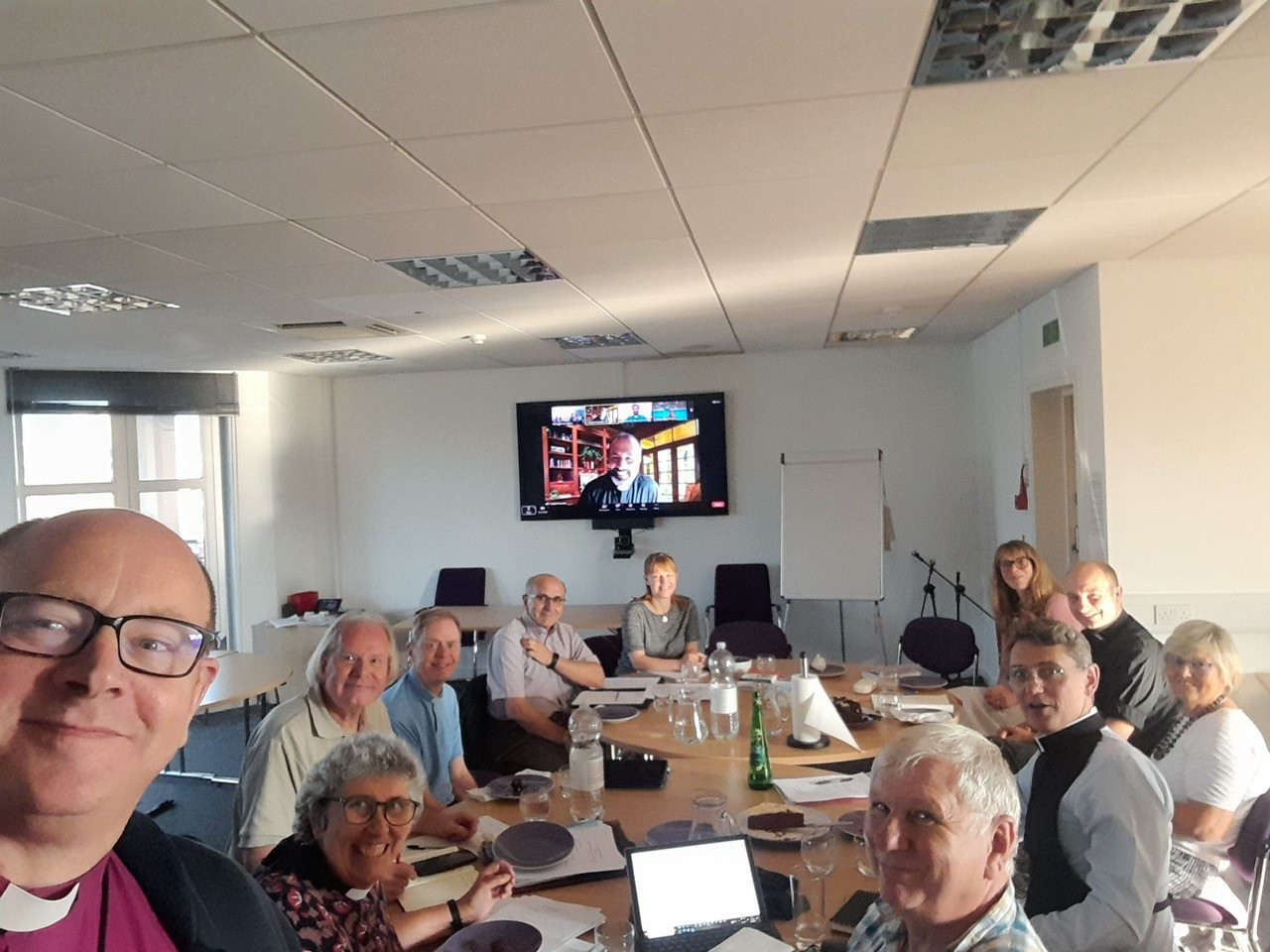 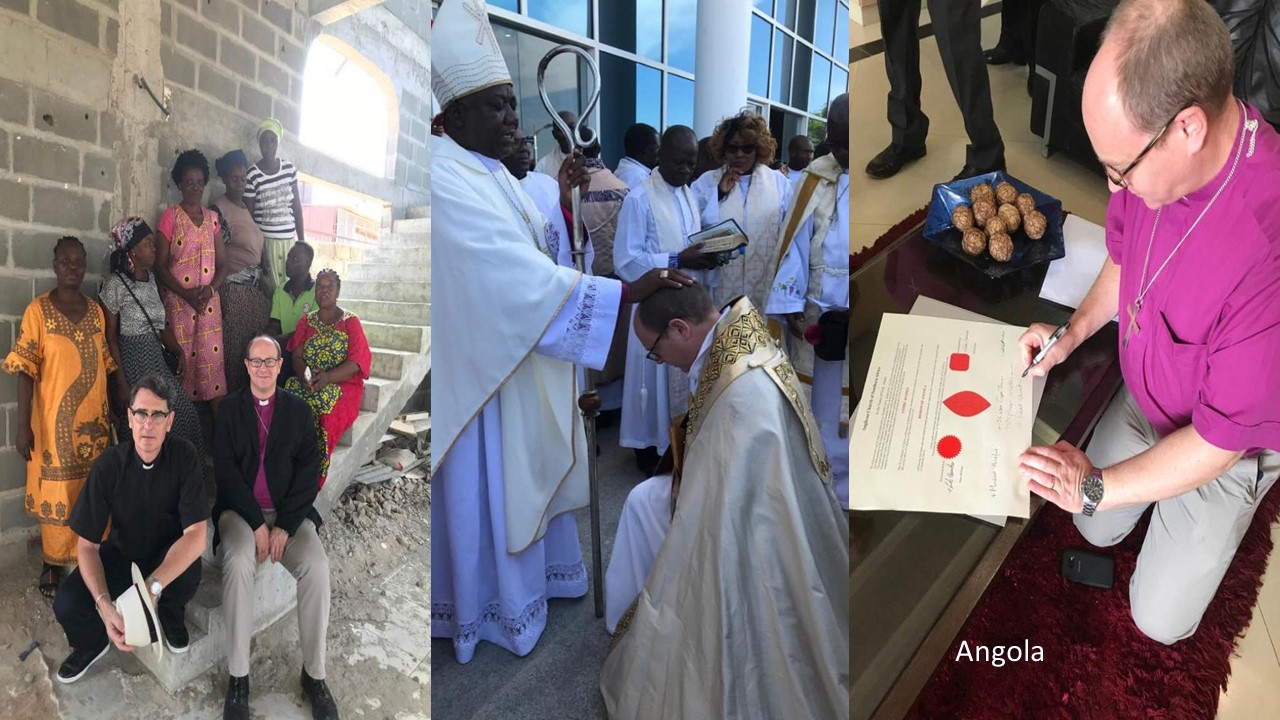 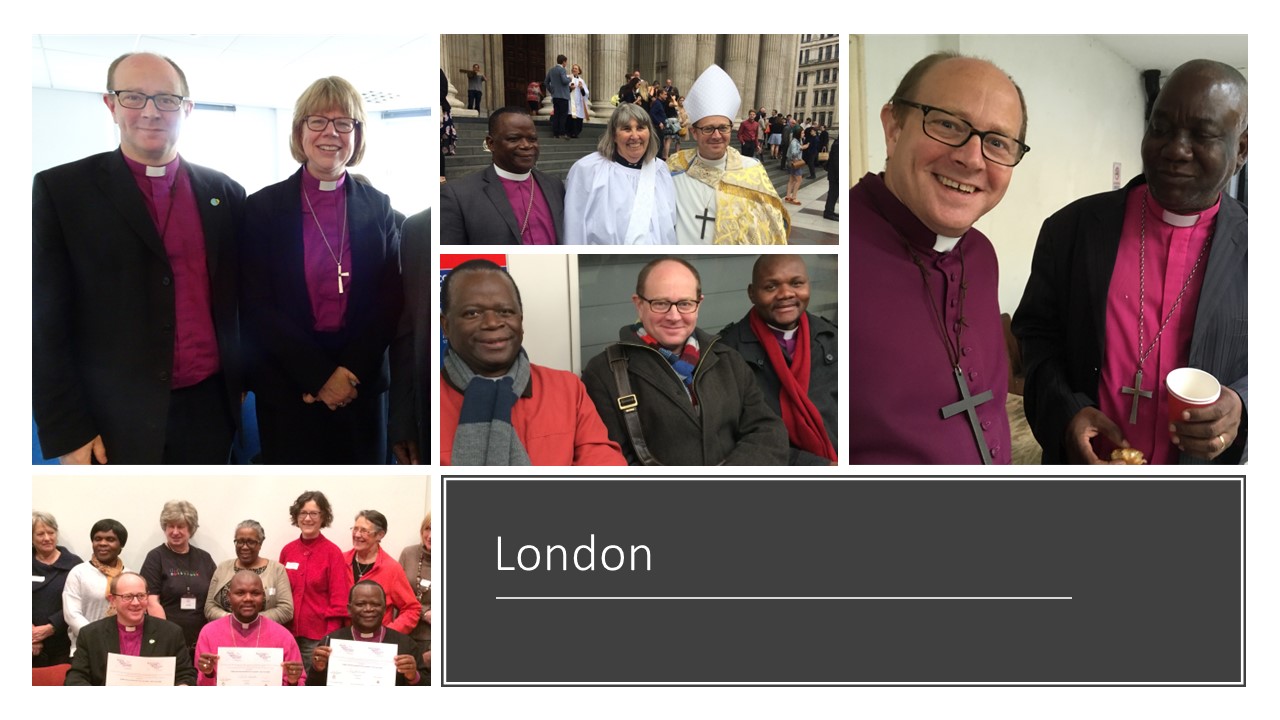 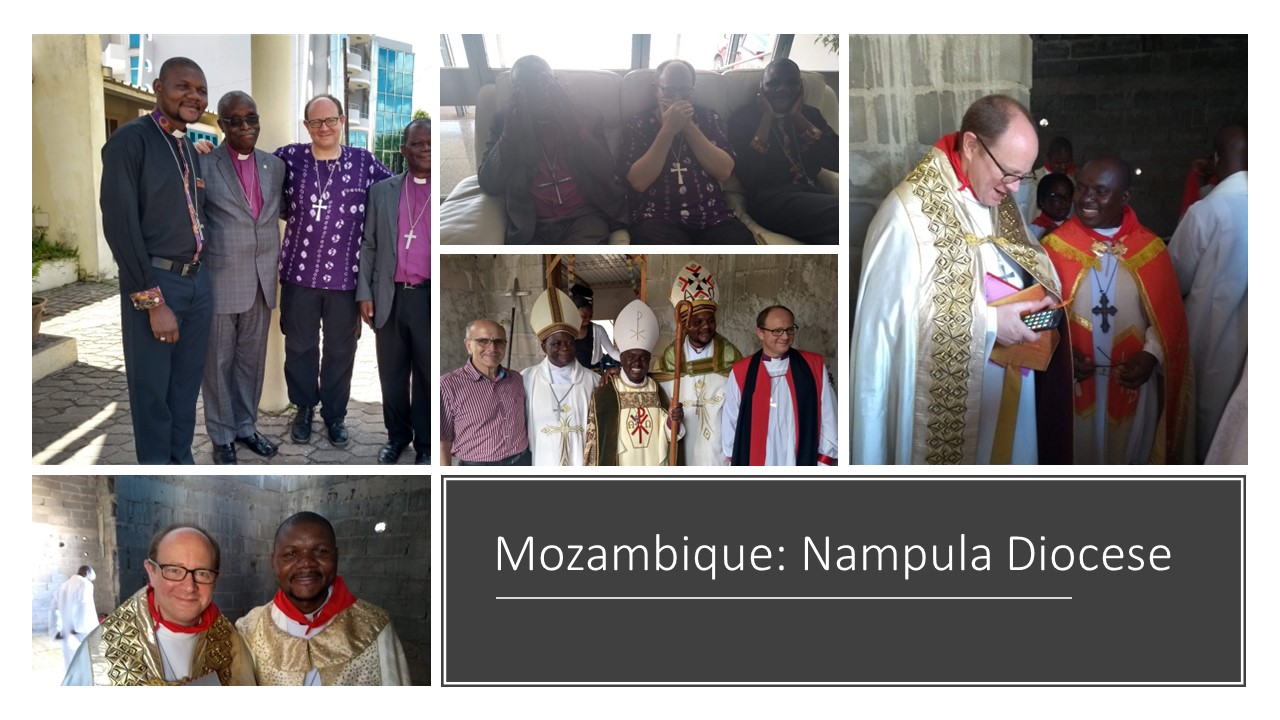 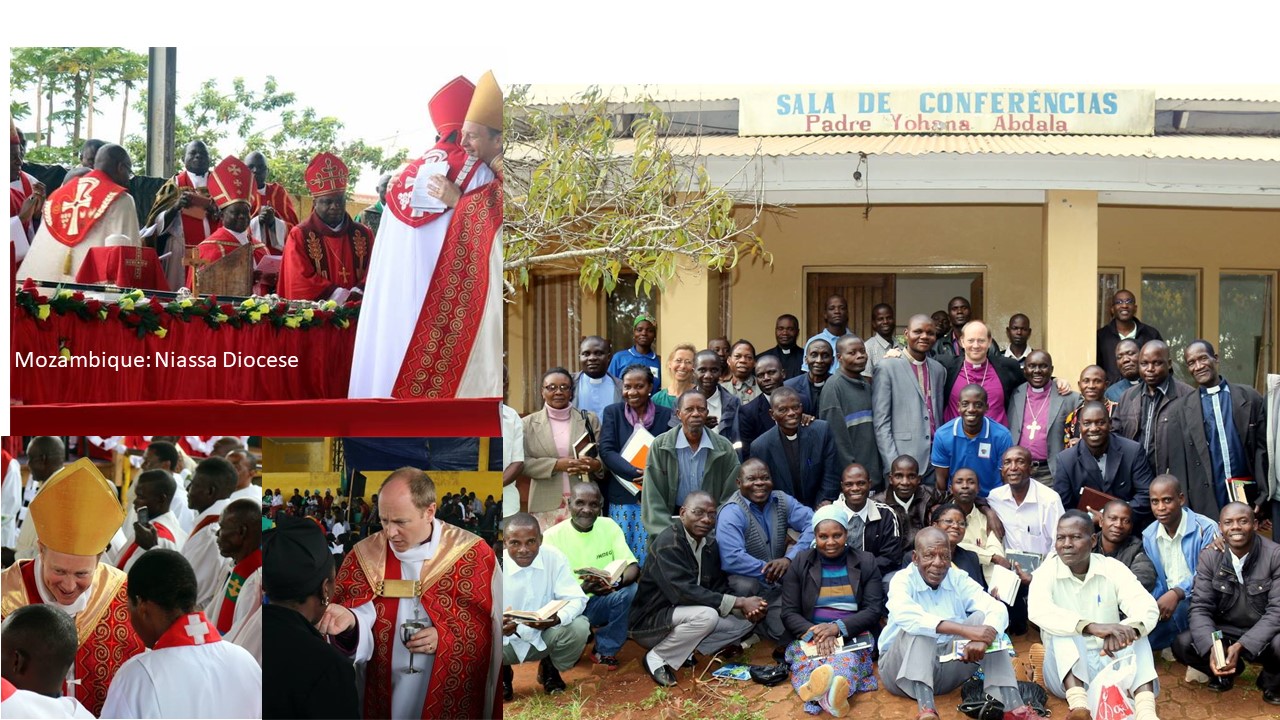 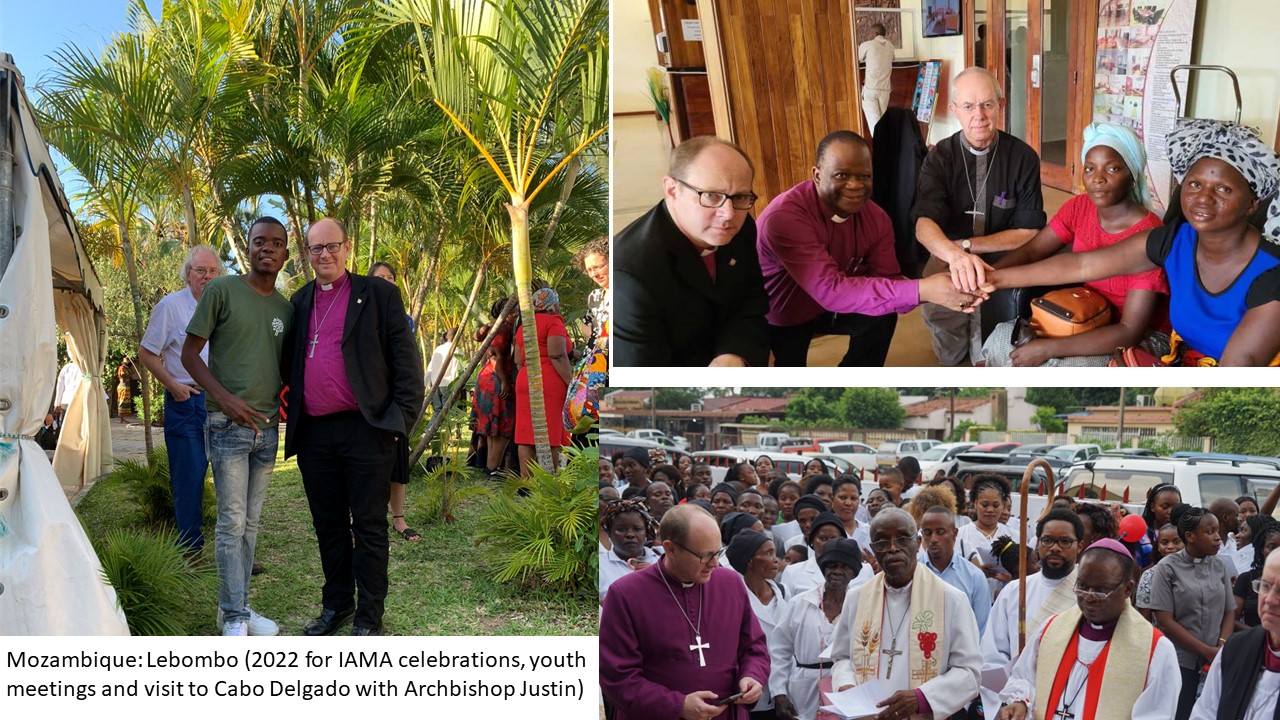 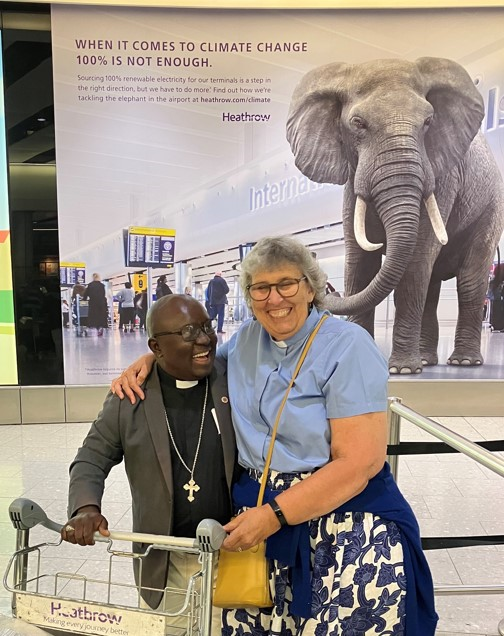 First ALMA partner visit for ALMA Sunday since 2019


Welcome Bishop Manuel
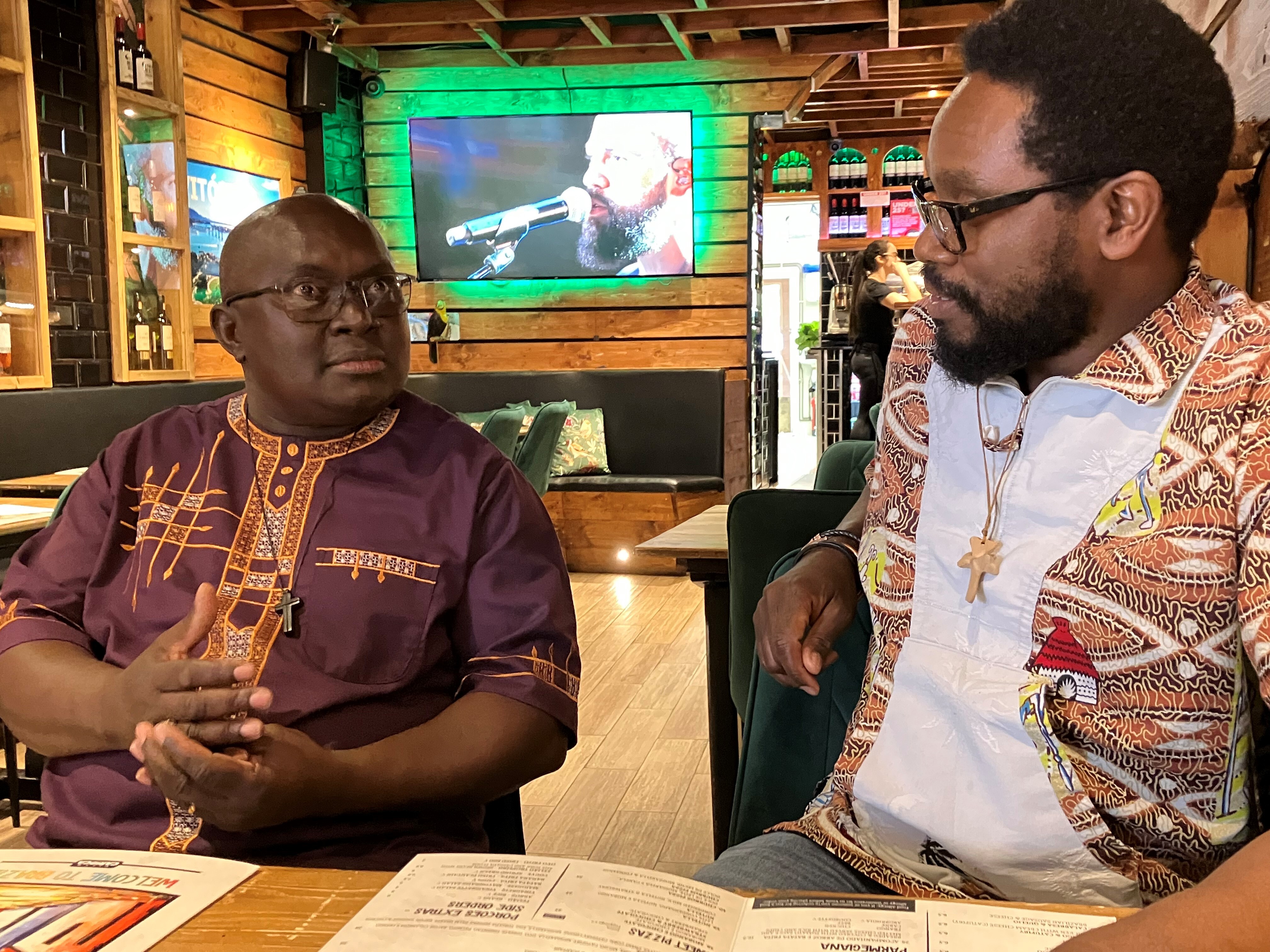 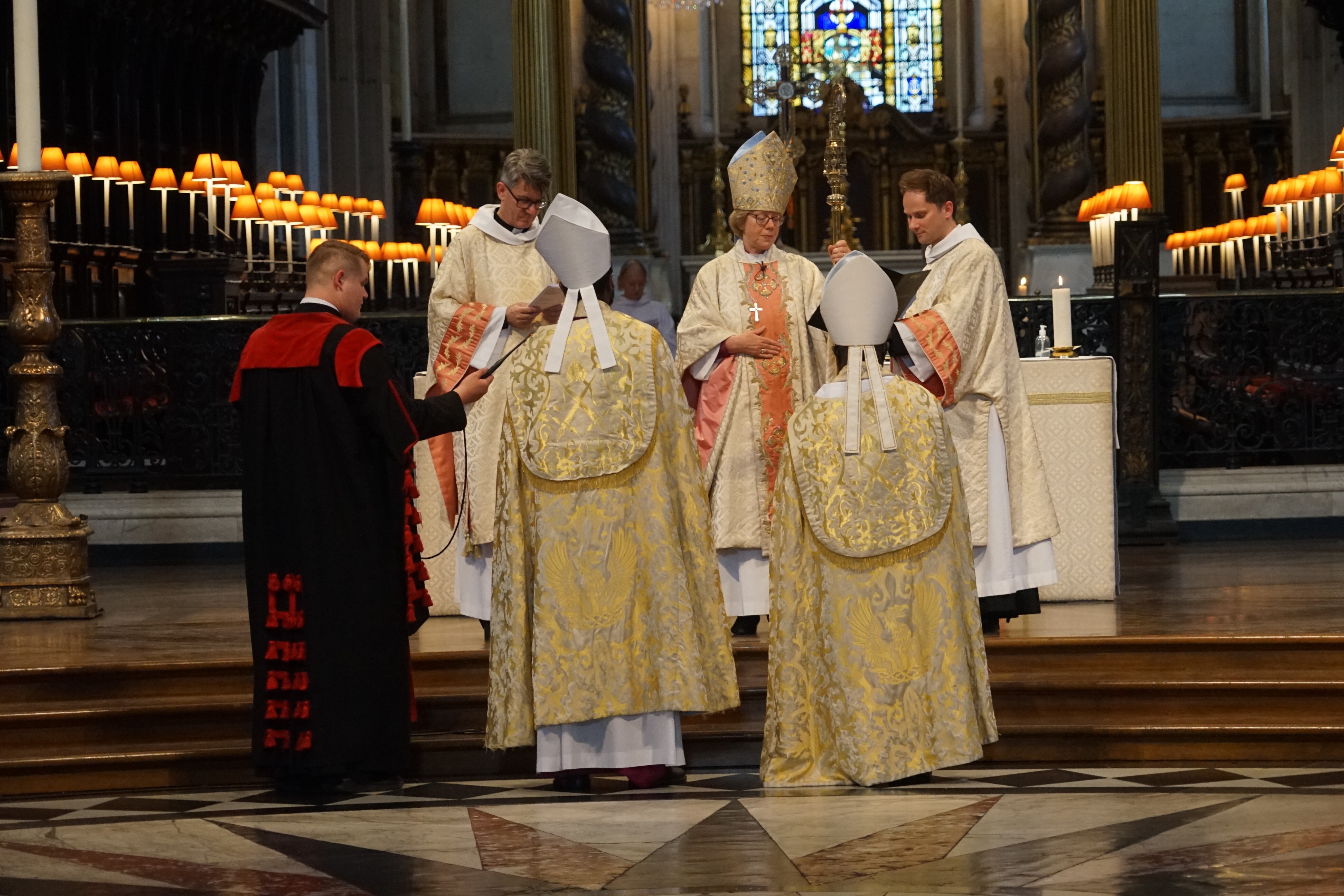 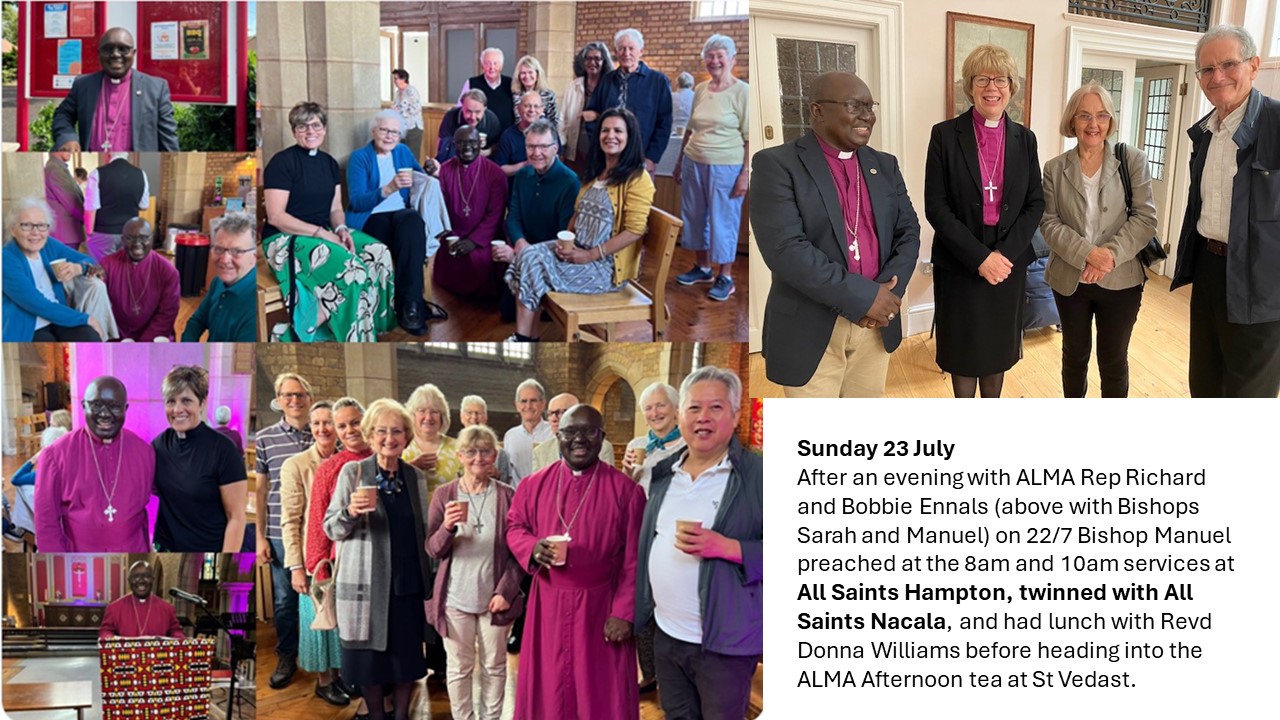 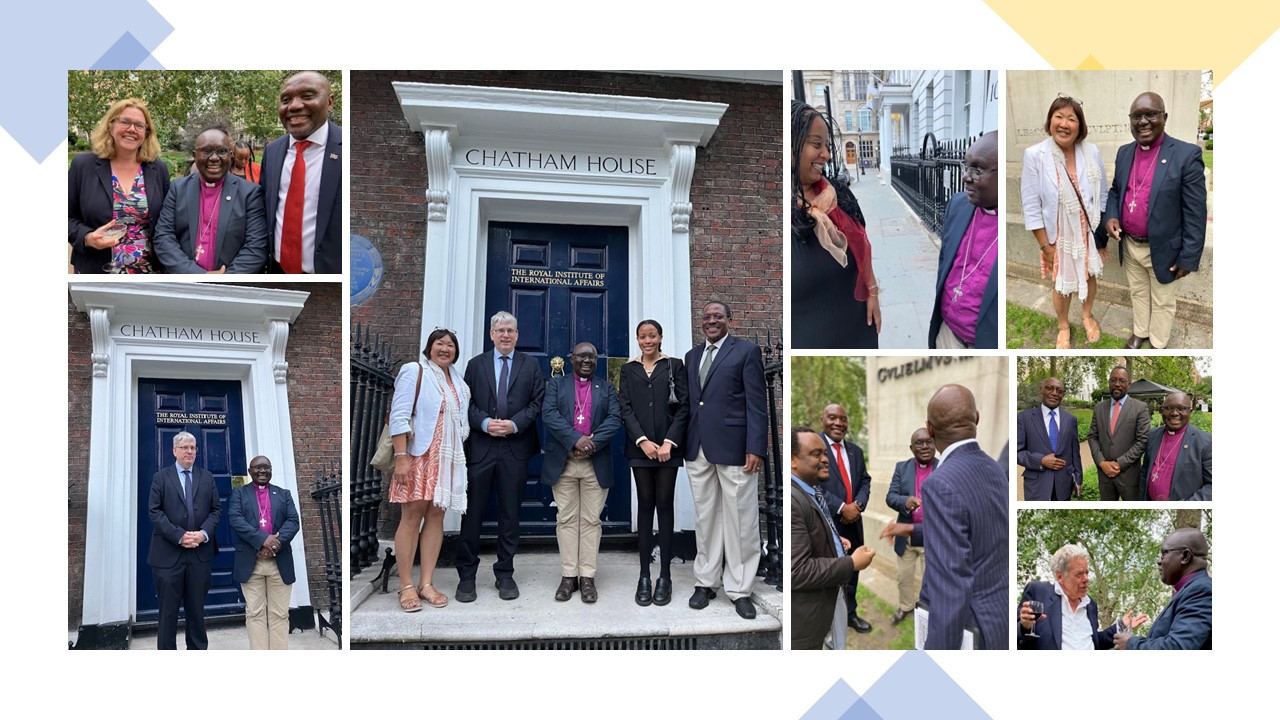 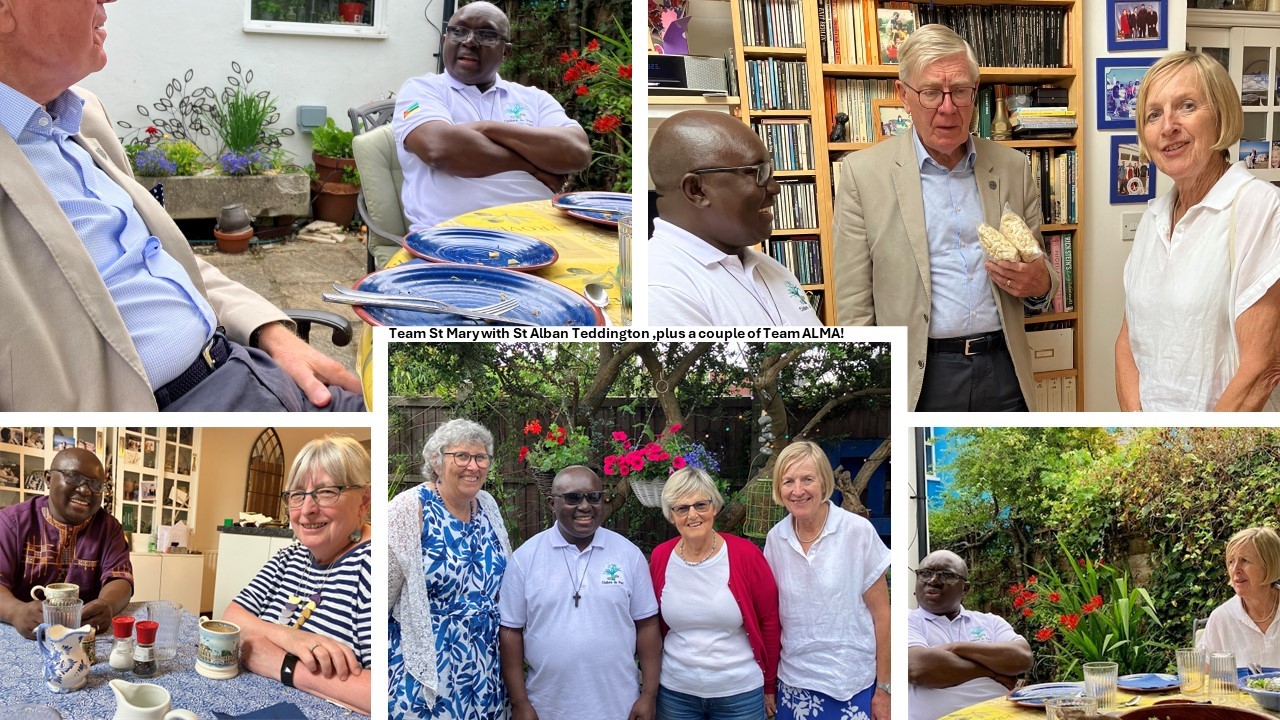 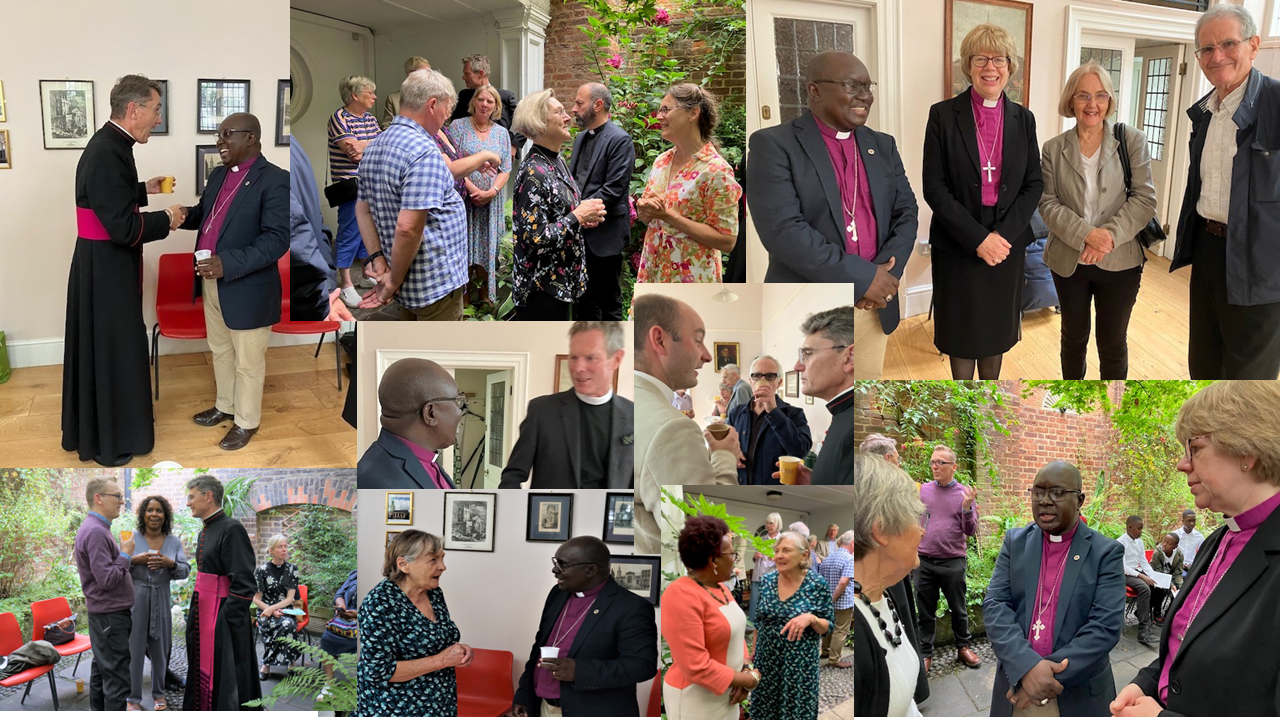 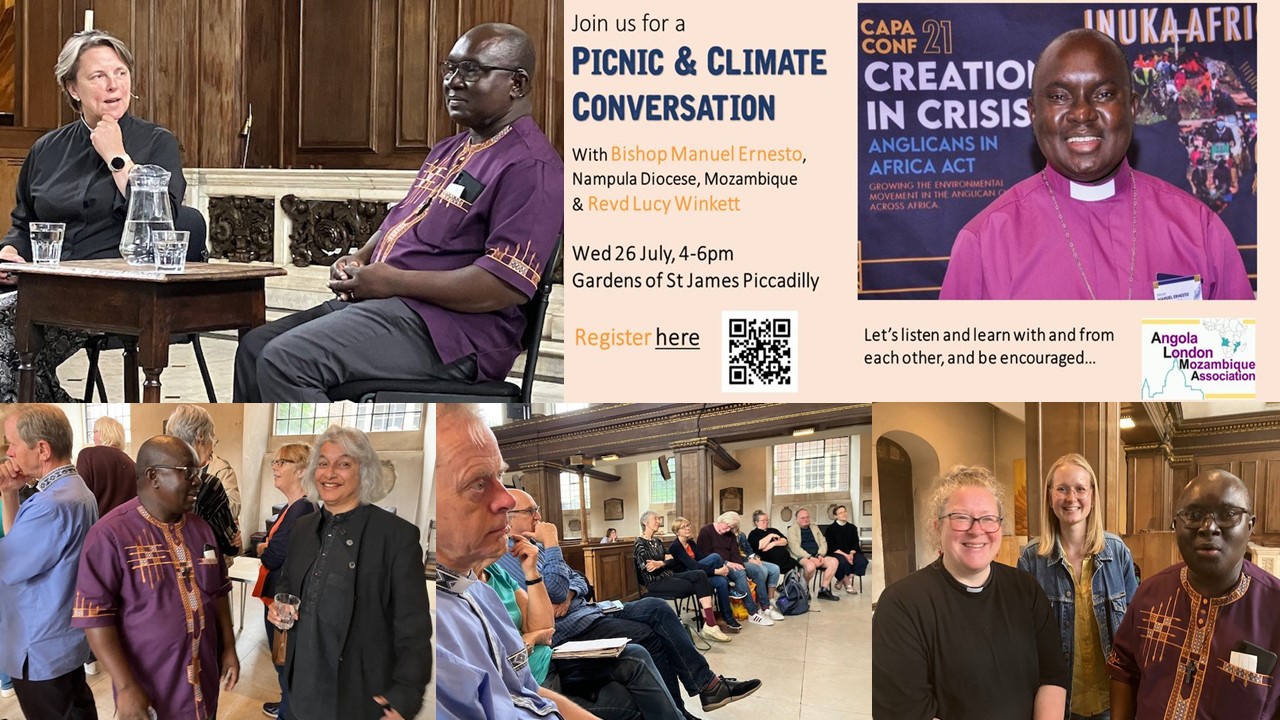 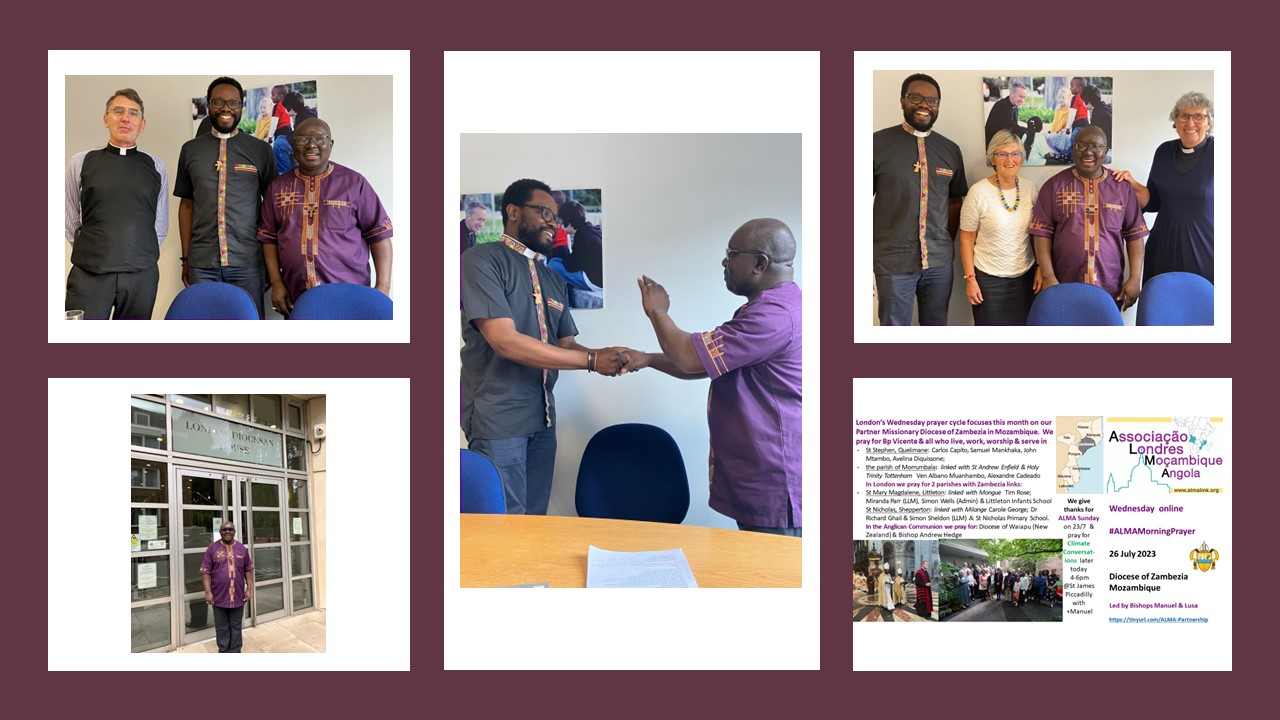 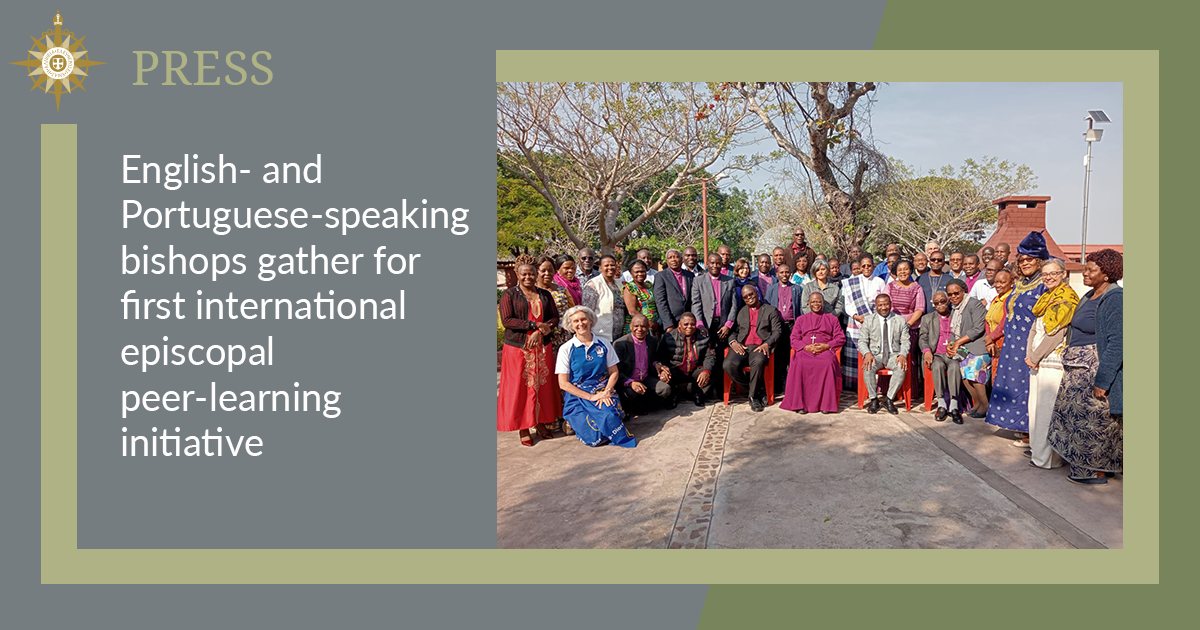 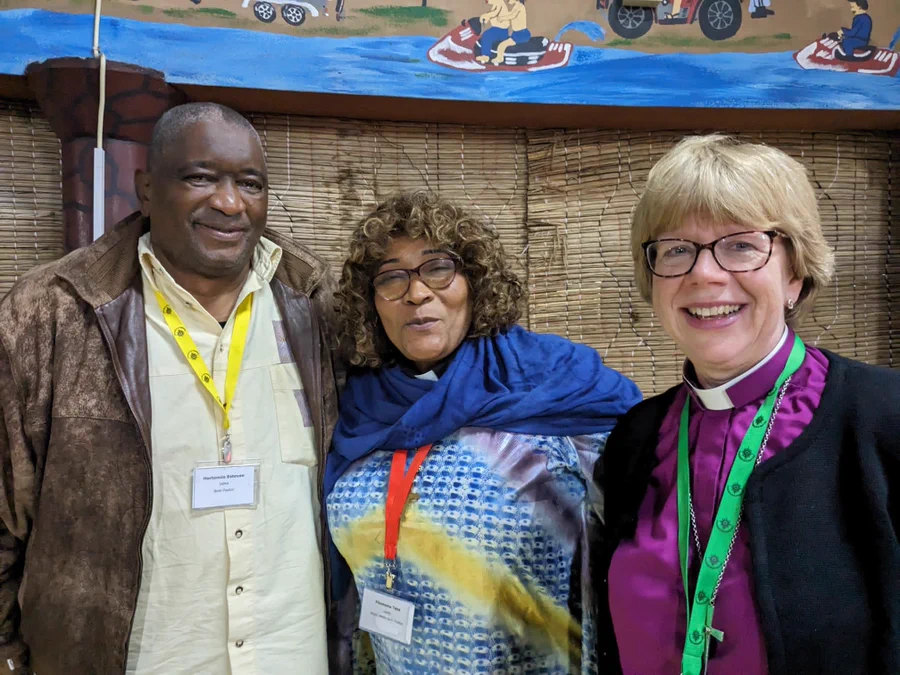 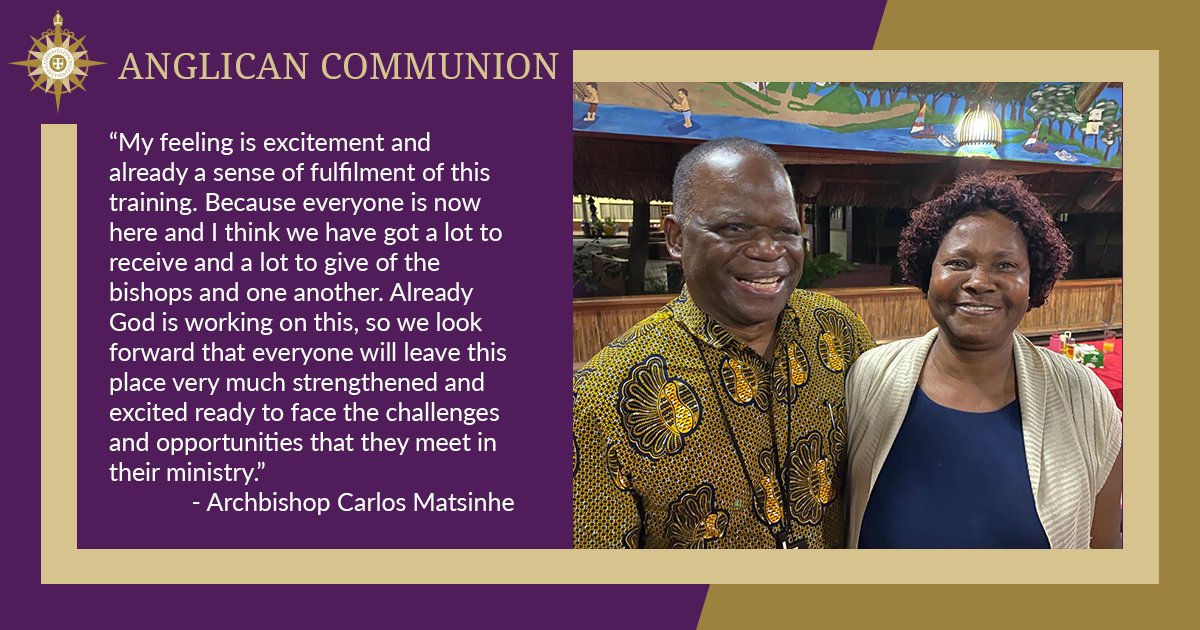 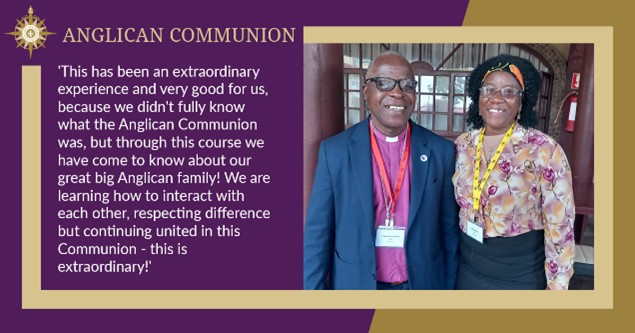 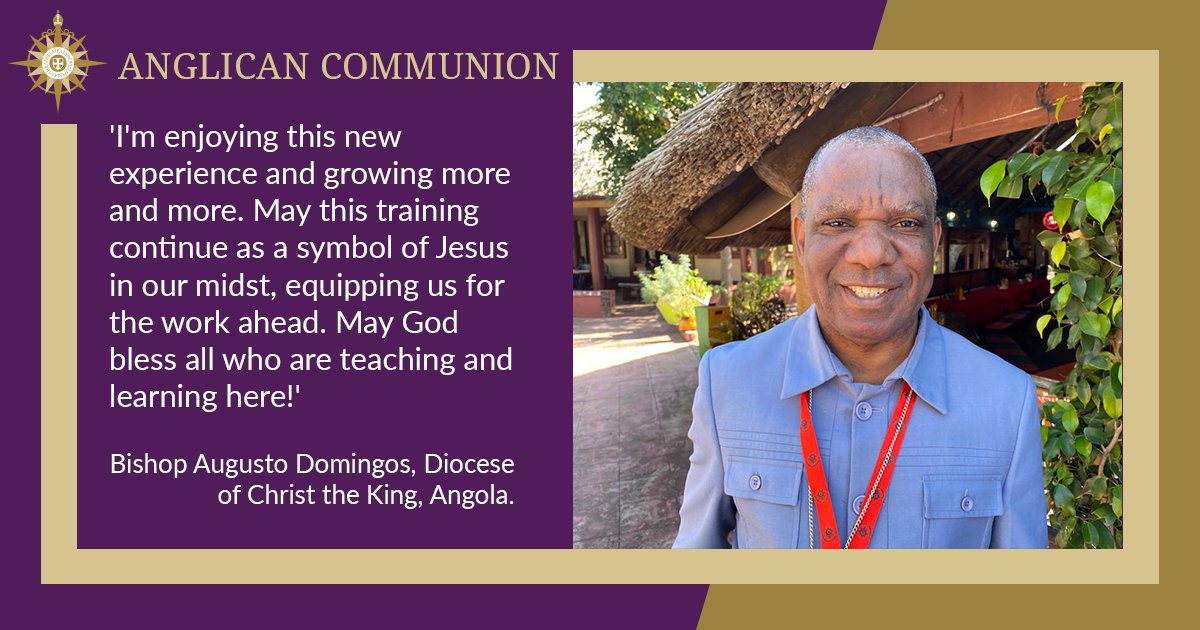 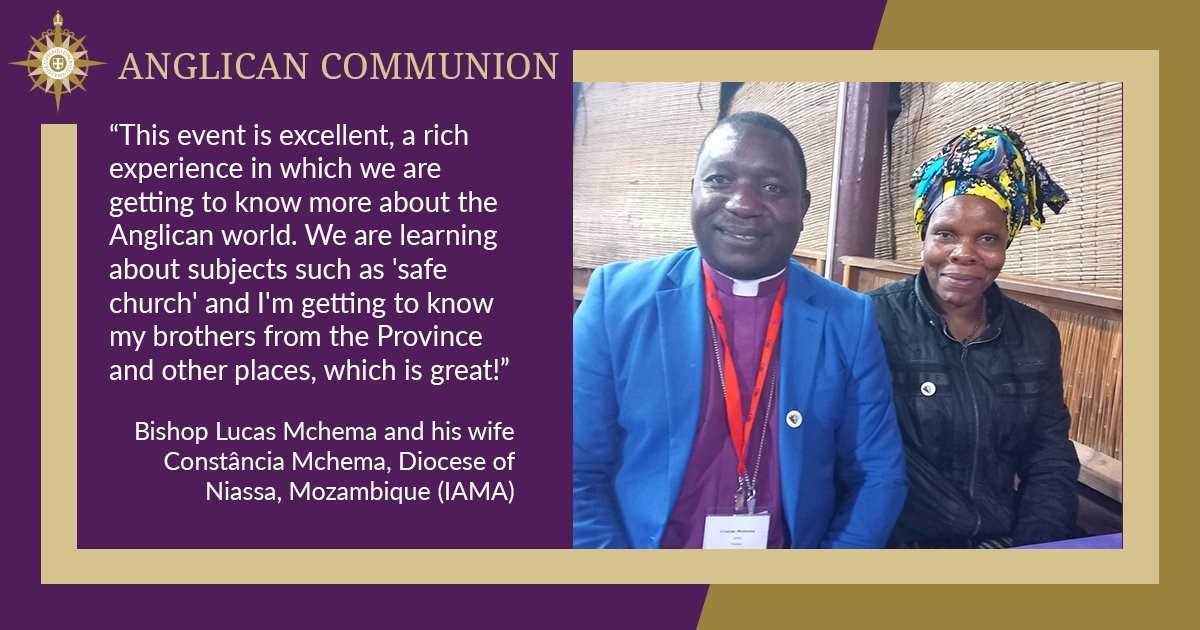 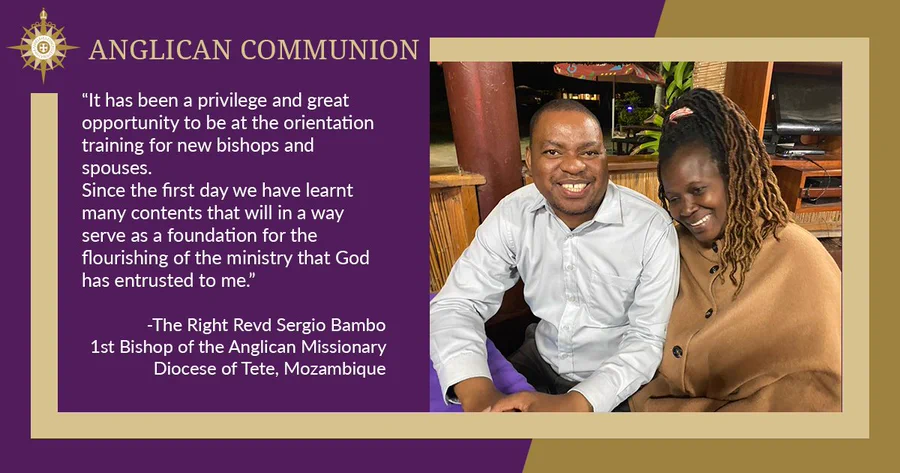 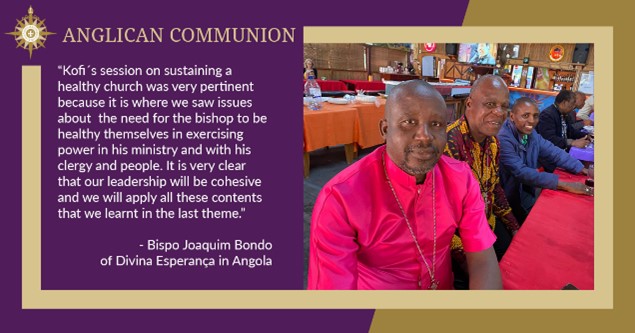 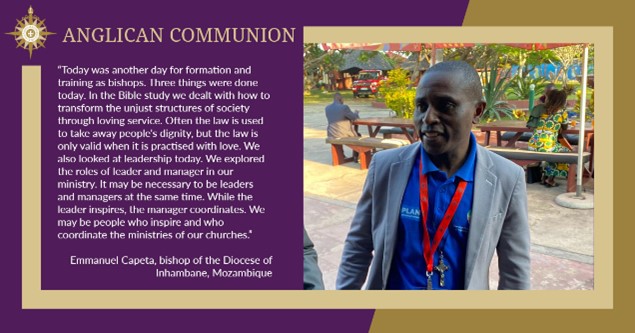 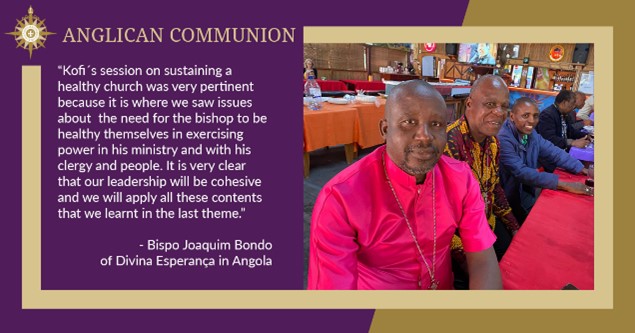 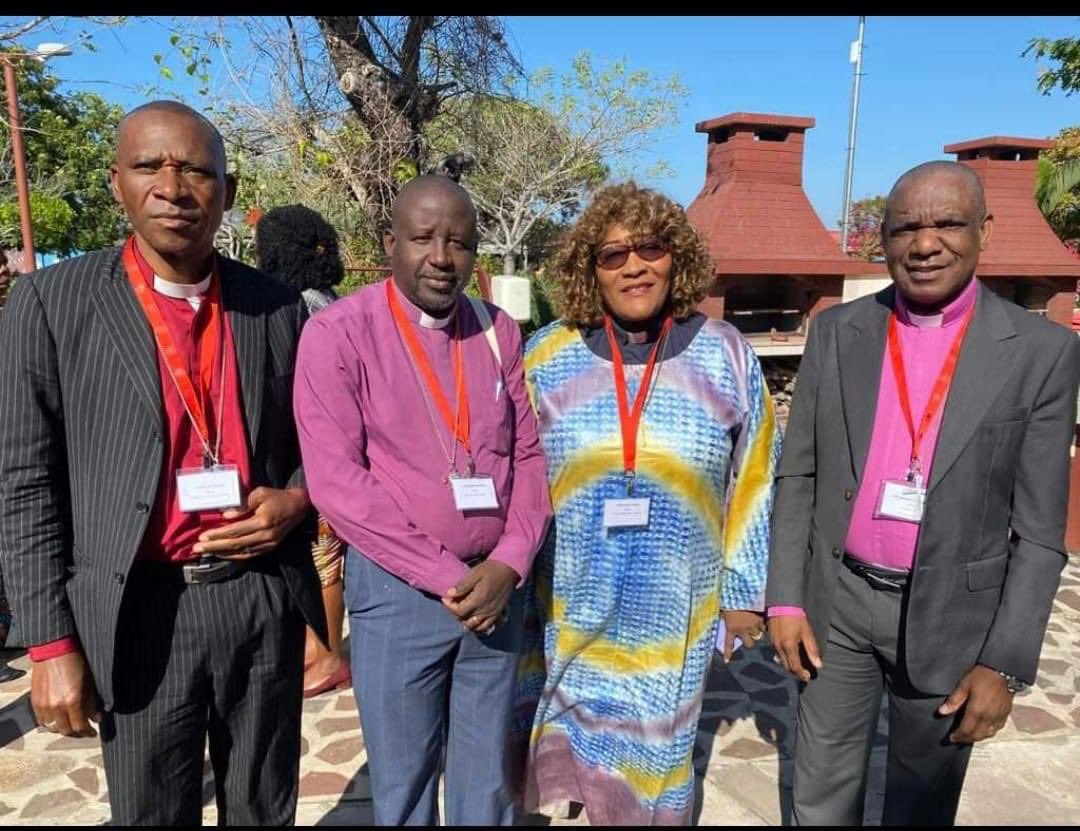 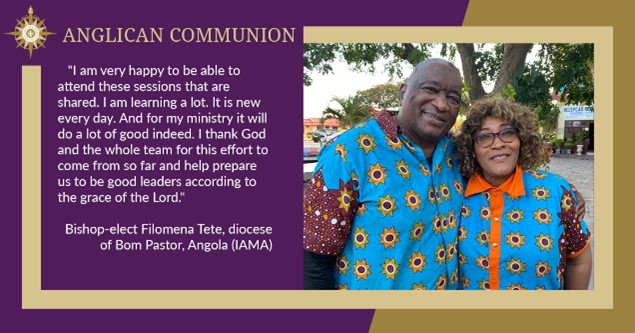 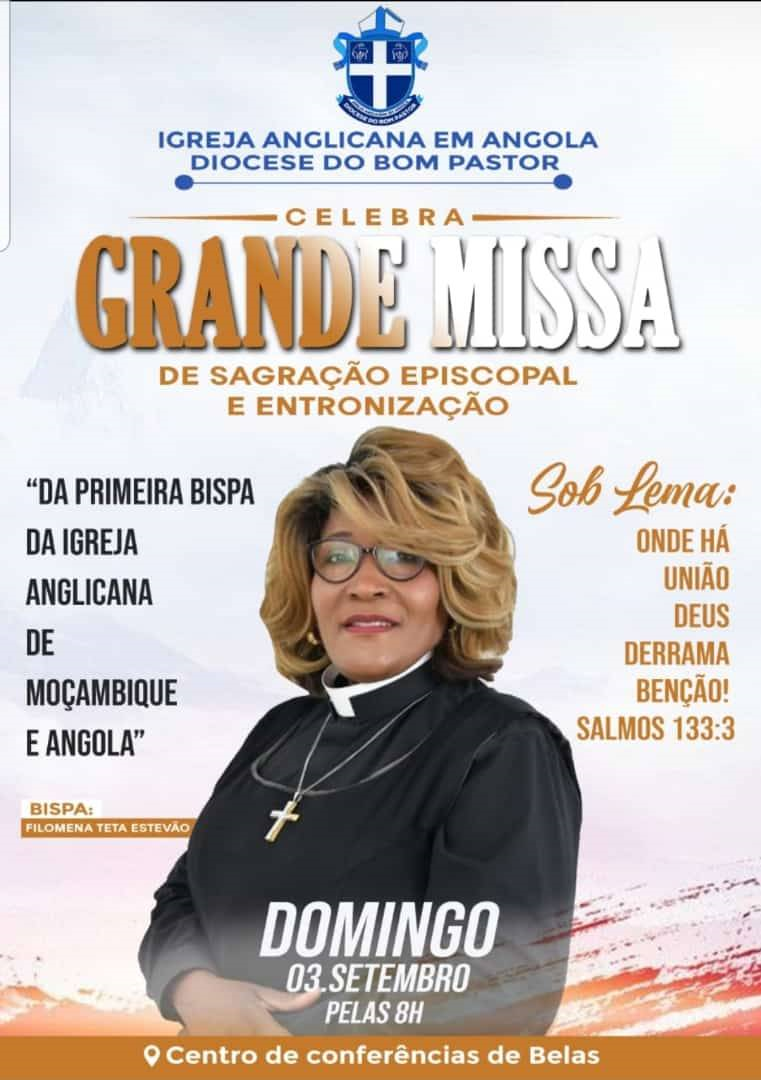 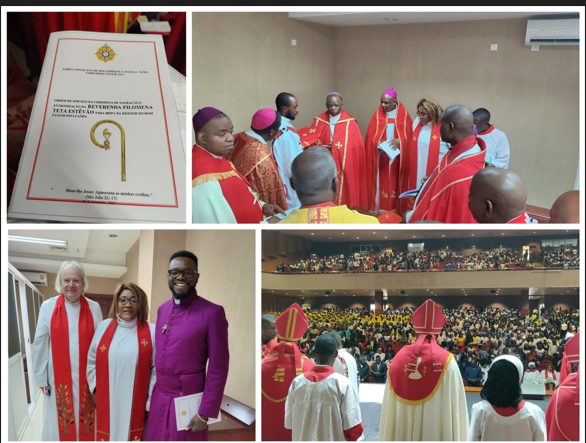 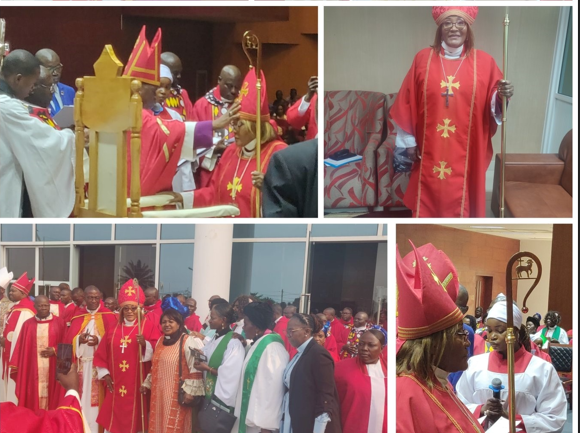 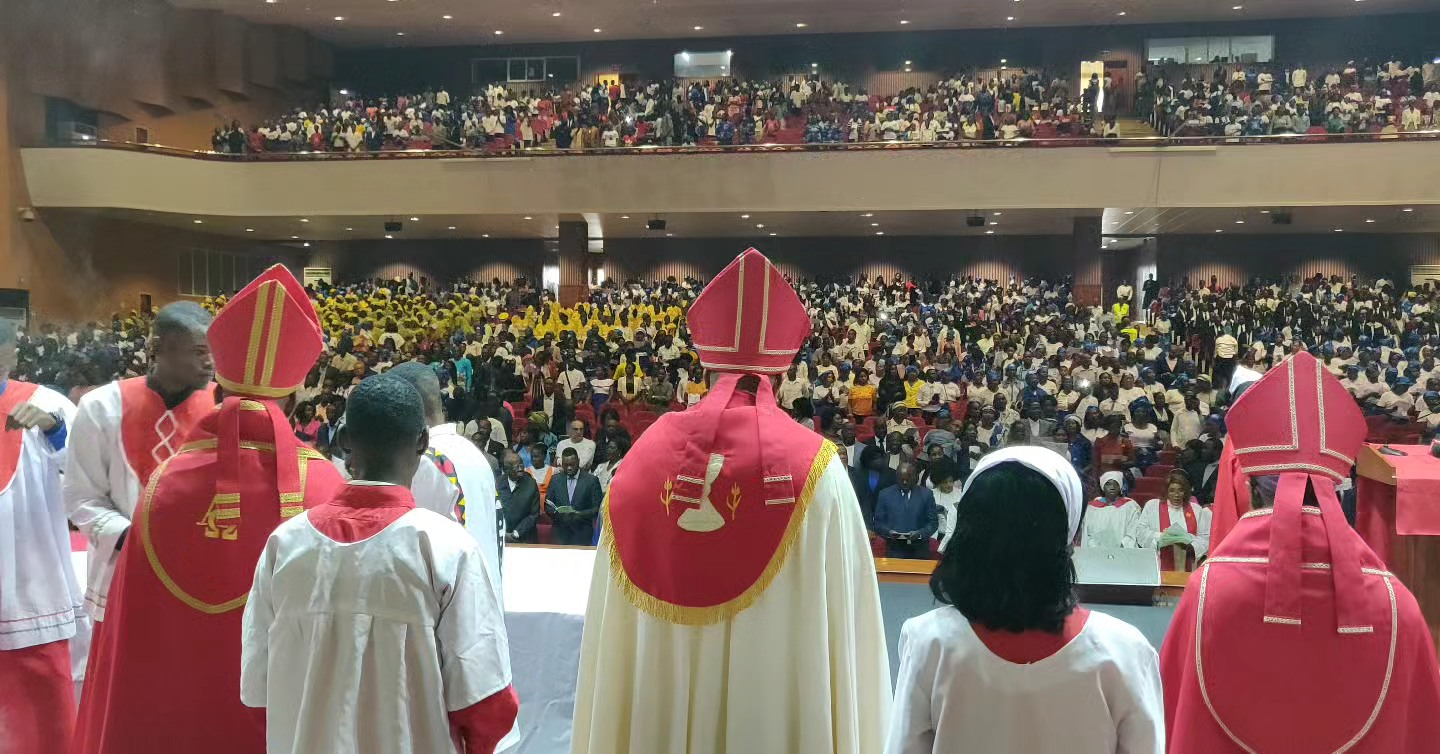 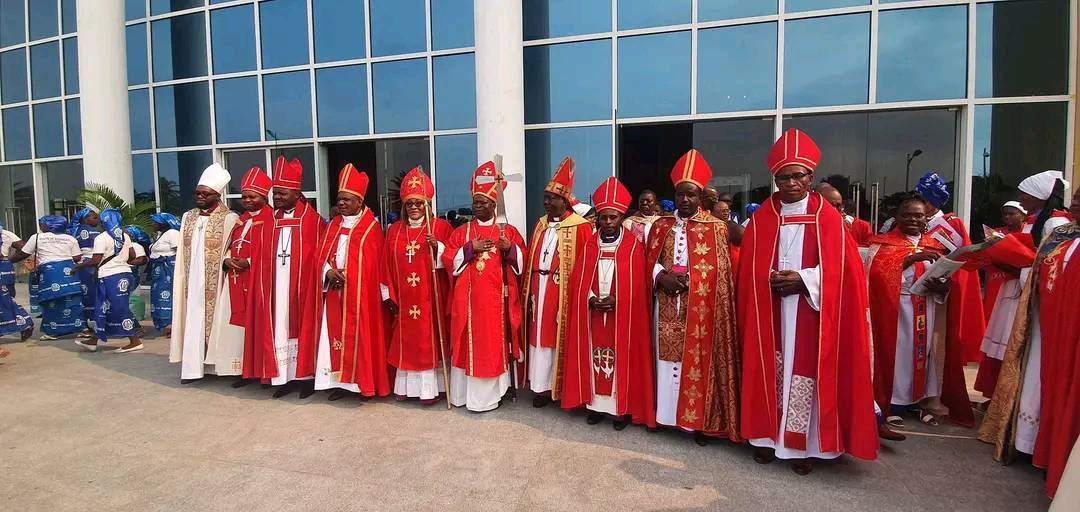 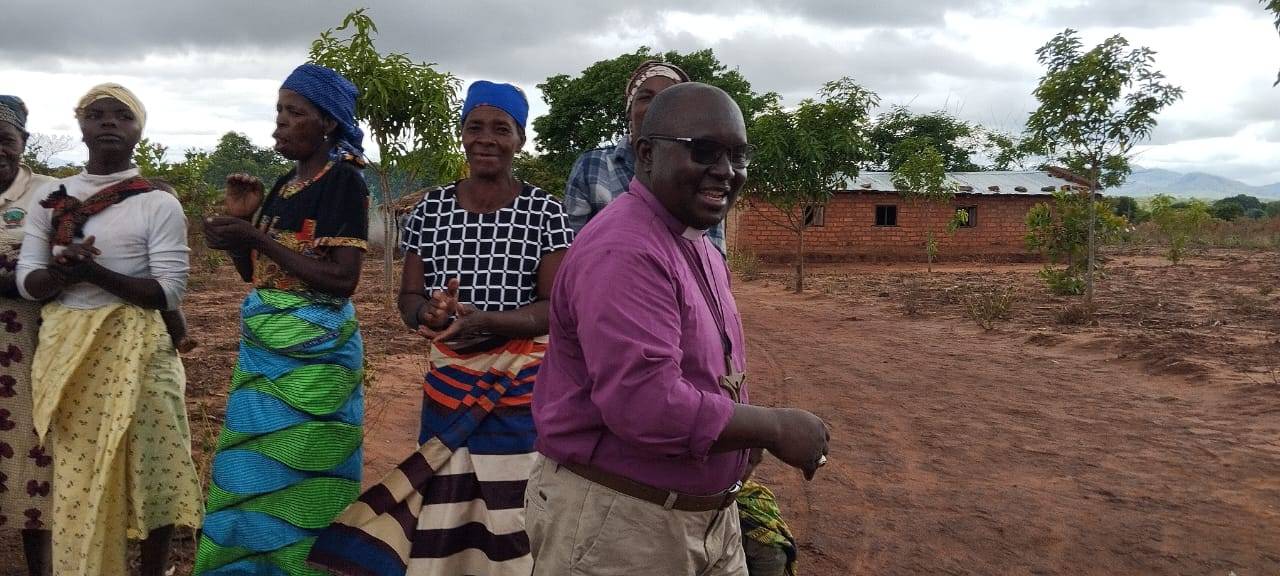 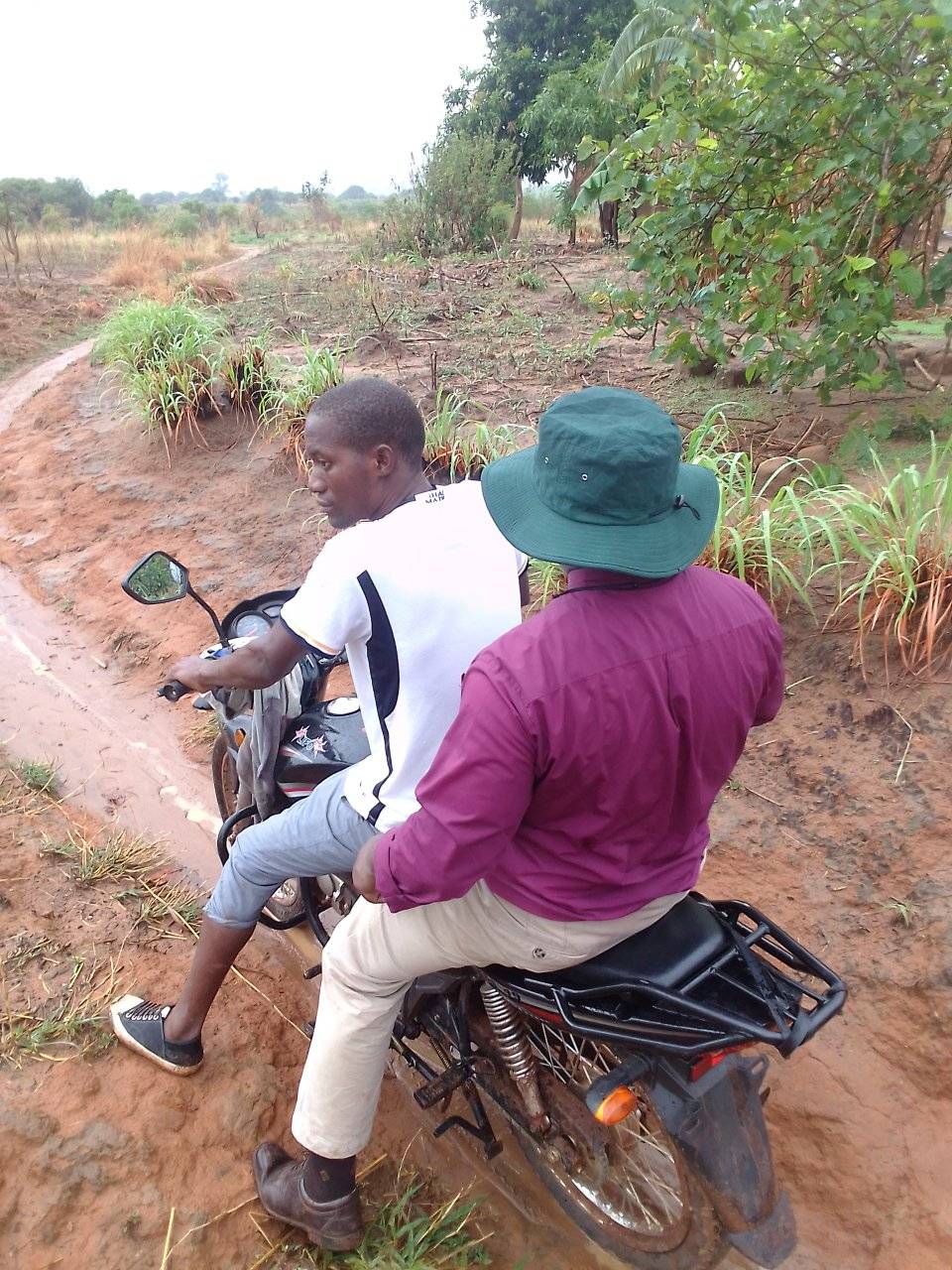